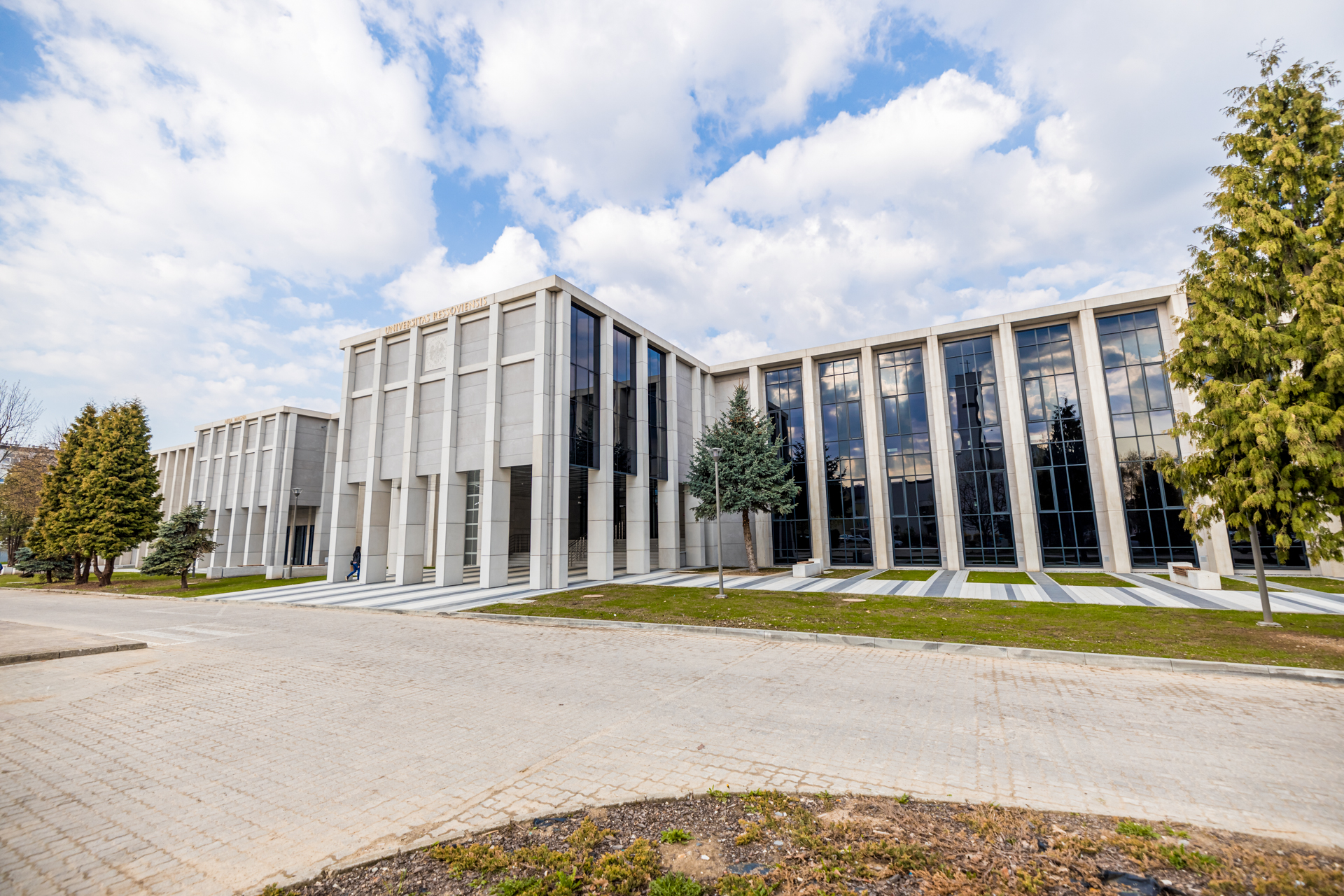 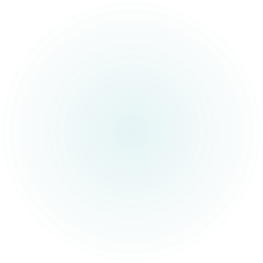 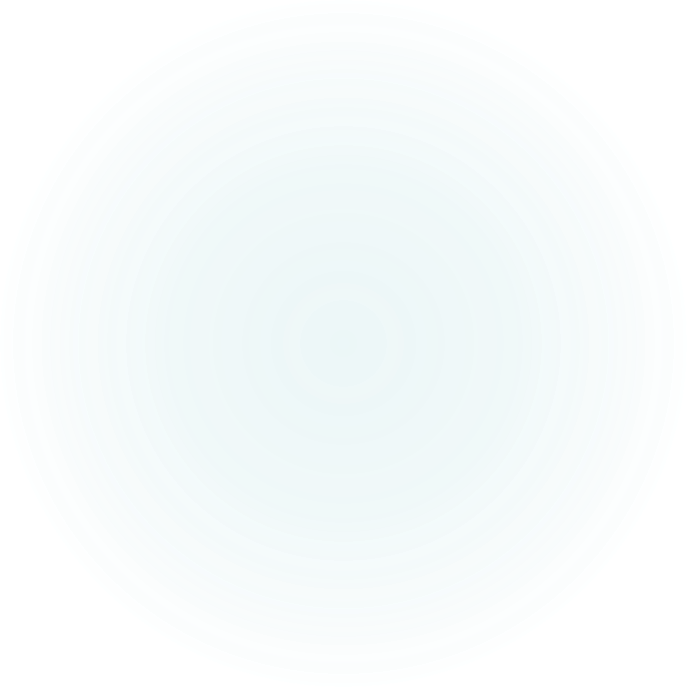 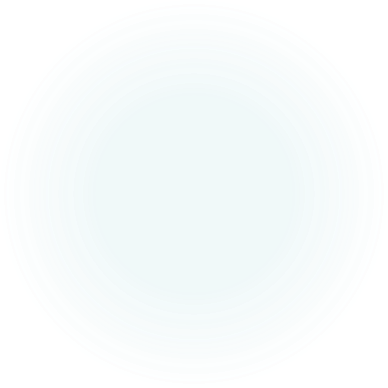 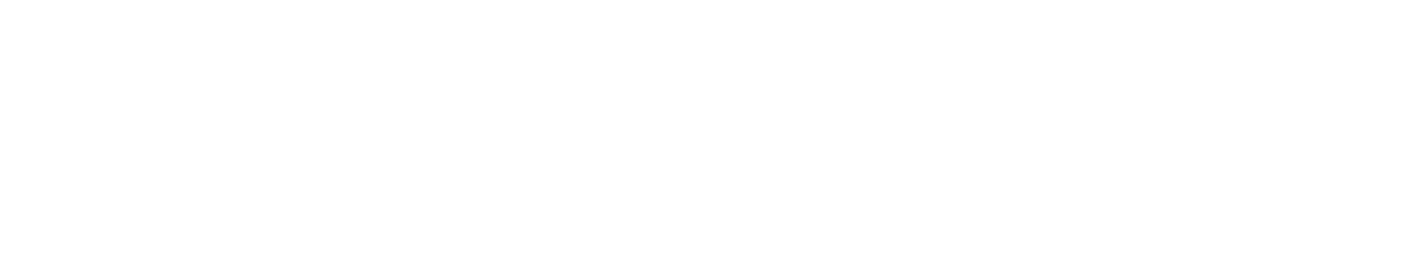 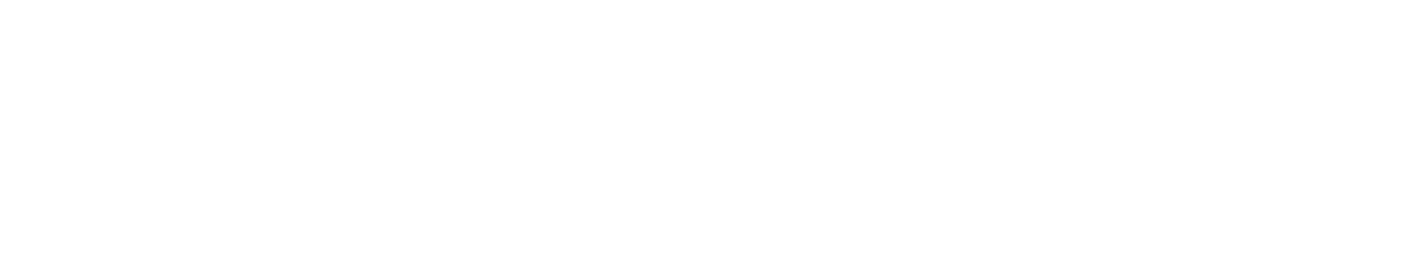 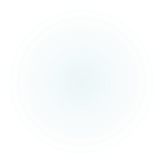 since 2001 r.
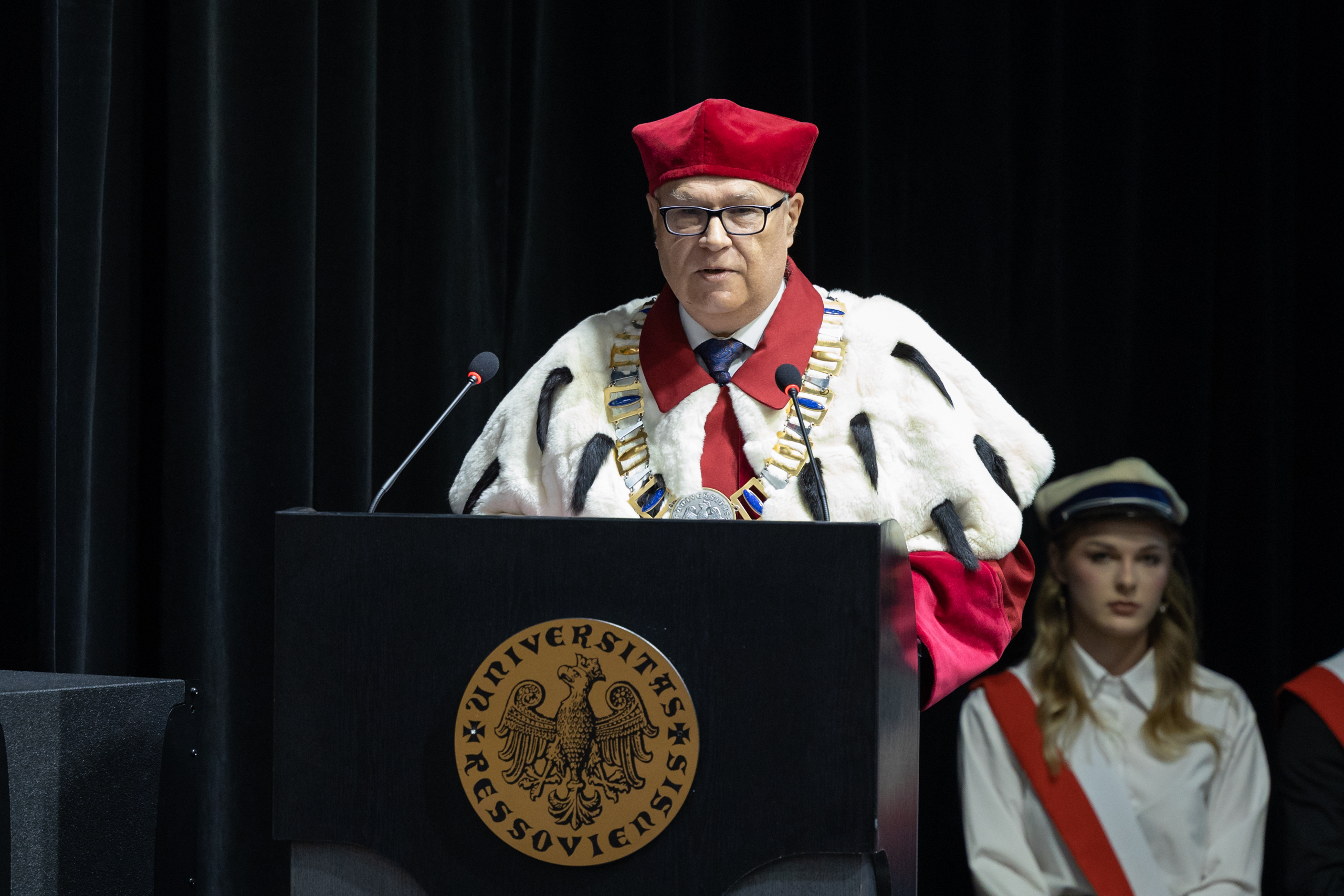 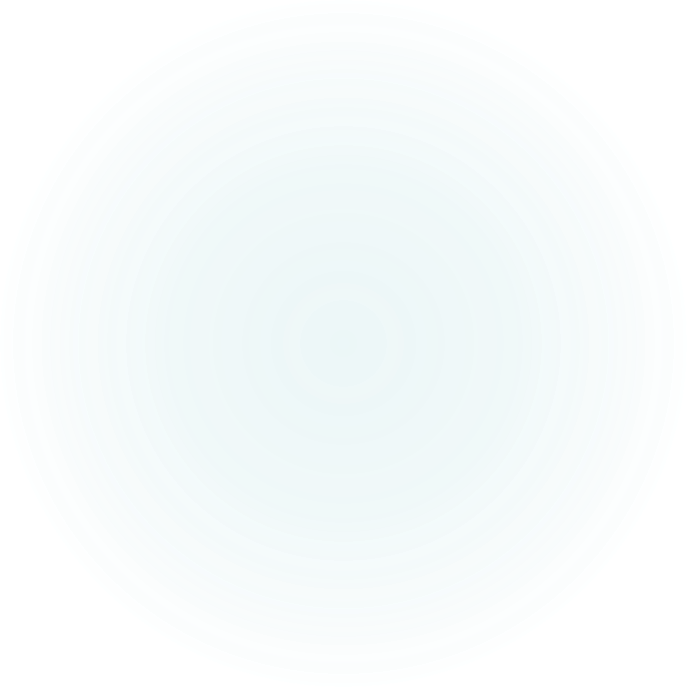 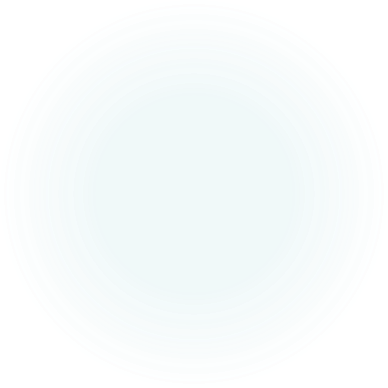 UNIVERSITY AUTHORITIESprof. dr hab. Sylwester Czopek - Rector
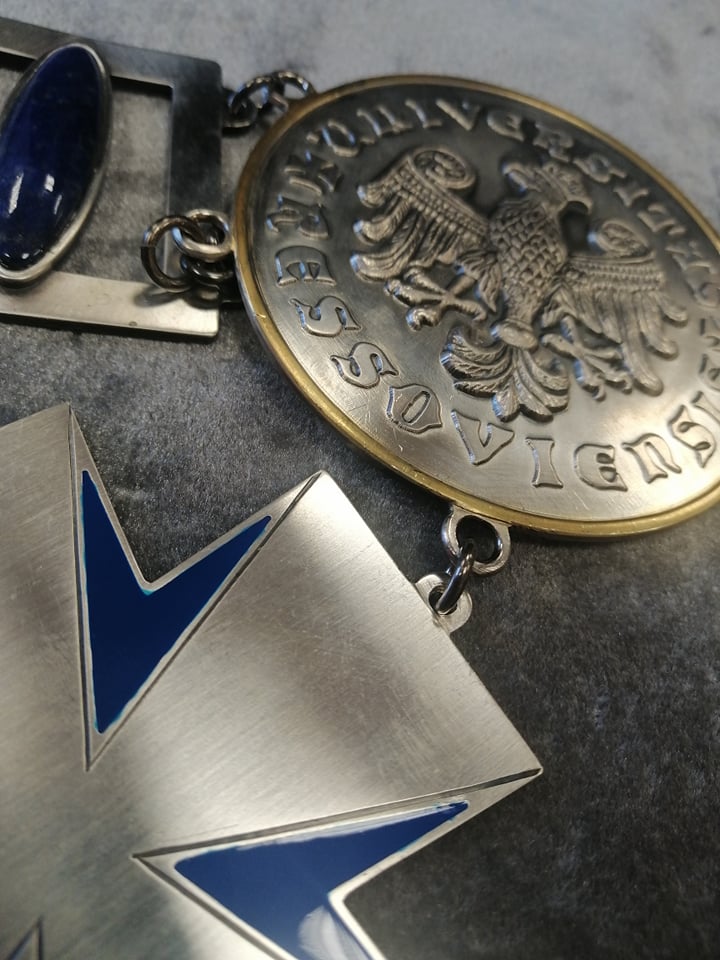 HISTORY
The University of Rzeszów was legally constituted on 1 September 2001. 

lt was created out of three independent academic entities, namely: 
University of Pedagogy in Rzeszów, 
Maria Curie-Skłodowska University in Lublin-Rzeszów Campus 
as well as the Faculty of Economics-Rzeszów of the Hugo Kołłątaj Academy of Agriculture in Kraków.
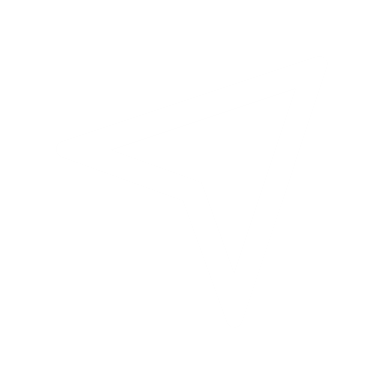 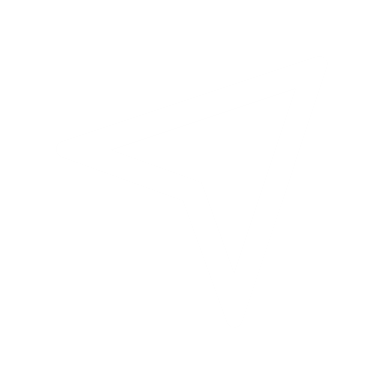 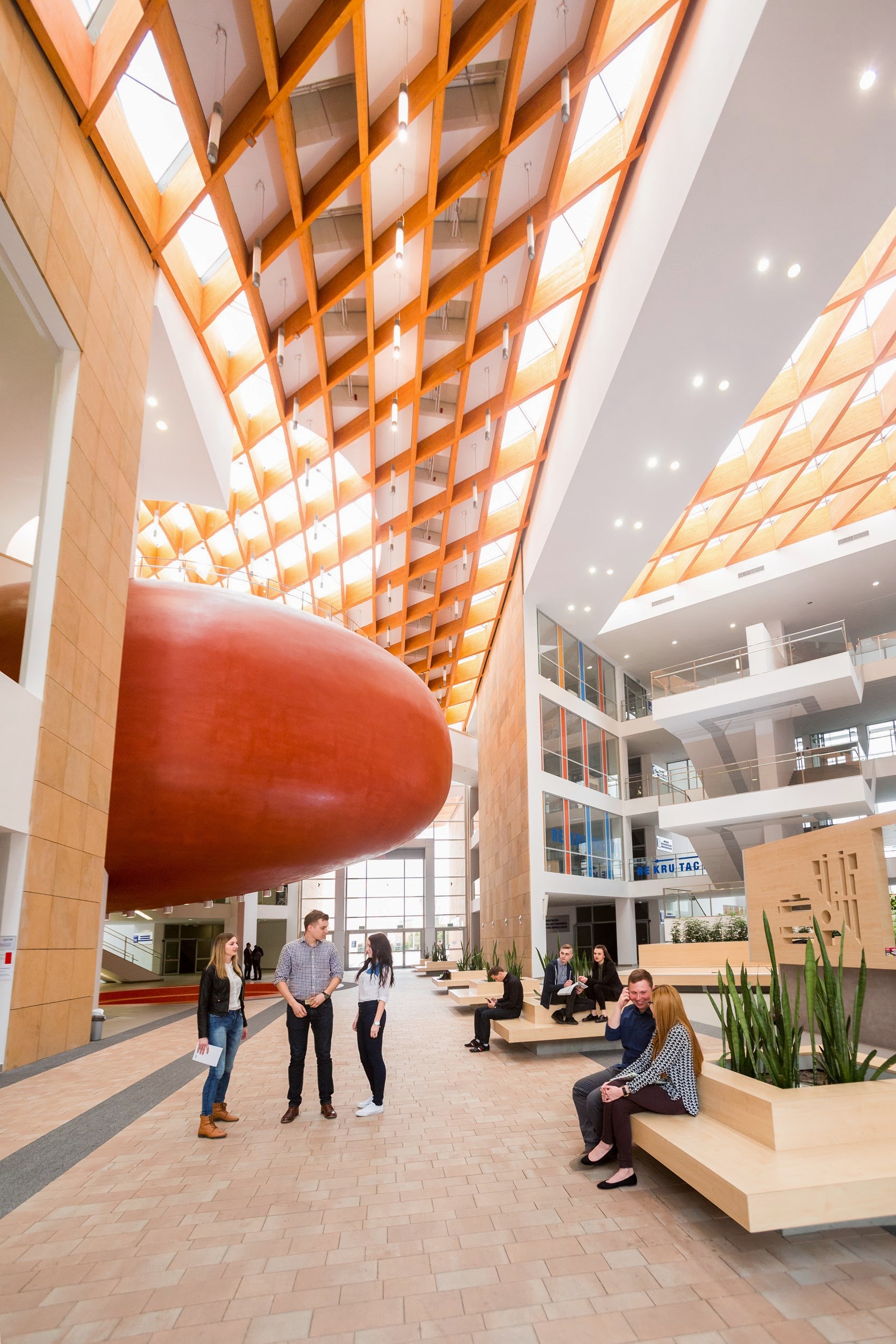 The University of Rzeszów had, prior to 1 October 2019 been organized into 12 faculties, headed by respective Deans. Under the new arrangement, however, the University is organized in the following manner:
The overall functioning of the University is managed by the Rector, who appoints 4 Vice-Rectors responsible for the newly established colleges, namely:
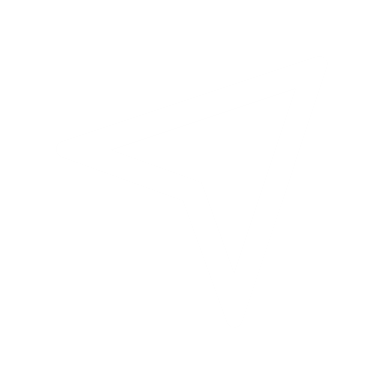 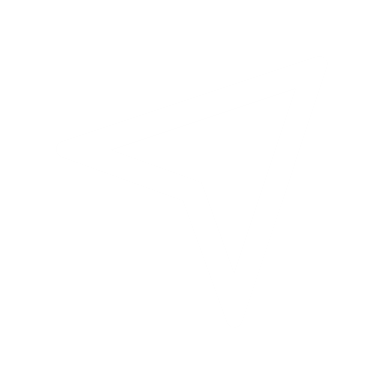 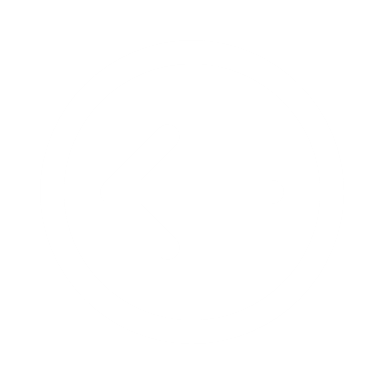 the College of Humanities, 
the College of Medical Sciences, 
the College of Natural Sciences
and the College of Social Sciences.
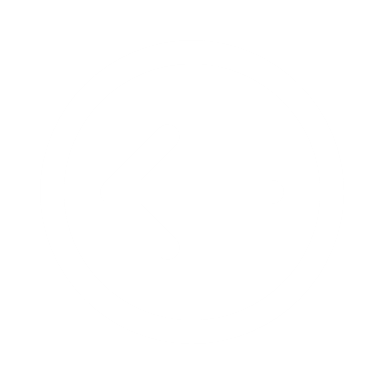 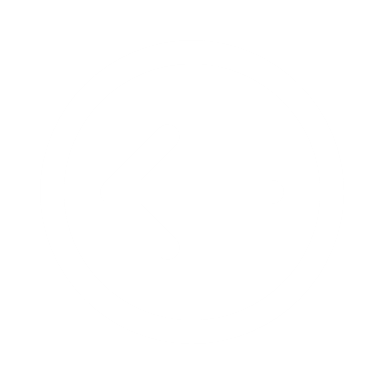 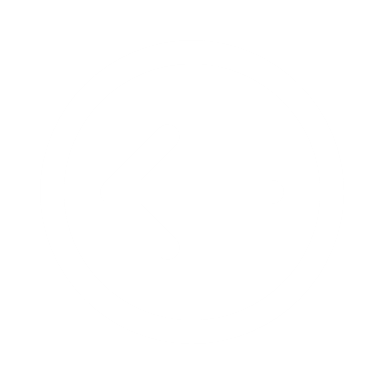 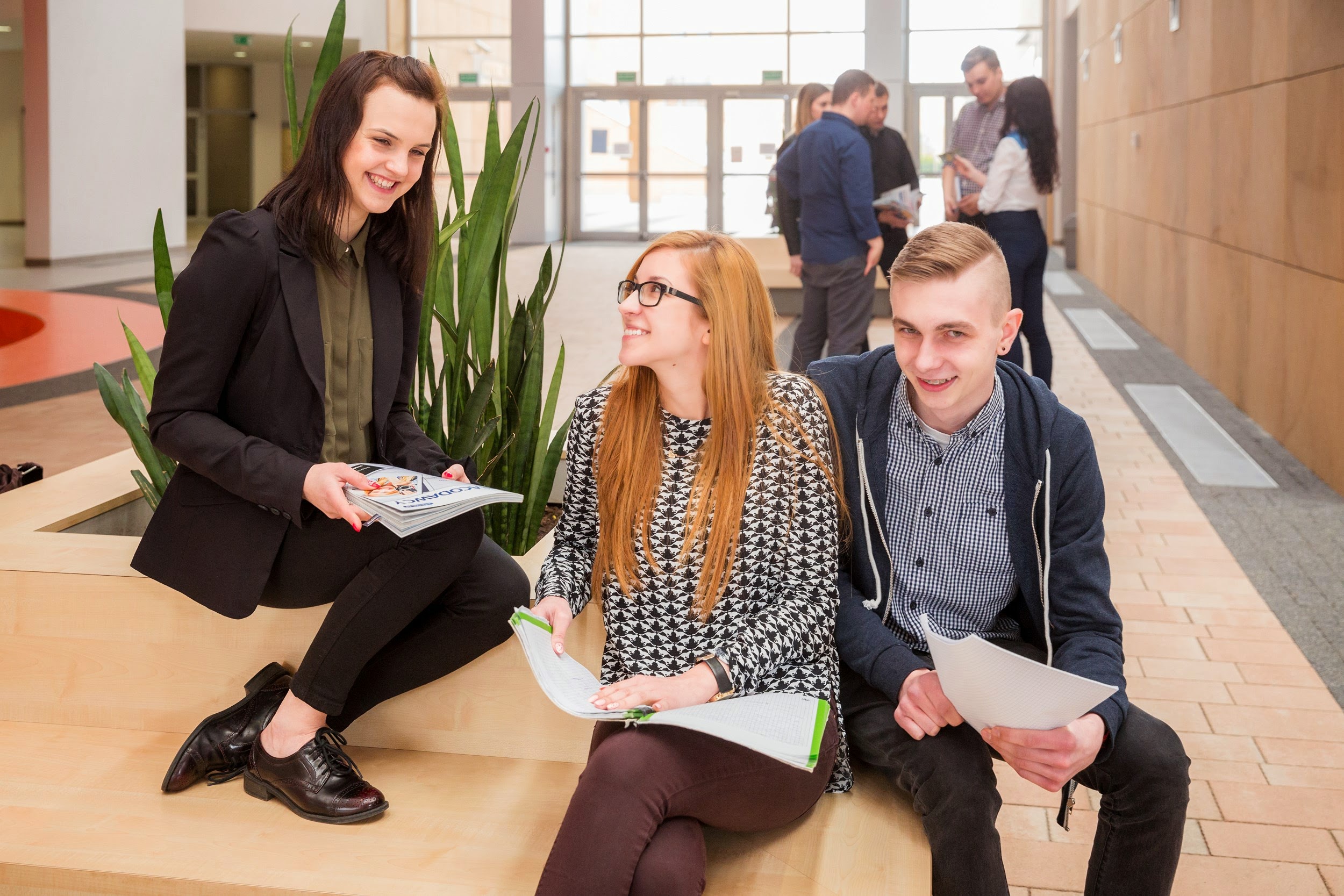 University in numbers:
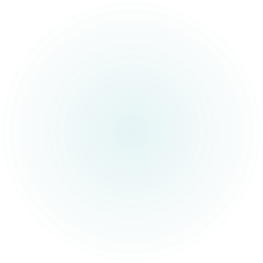 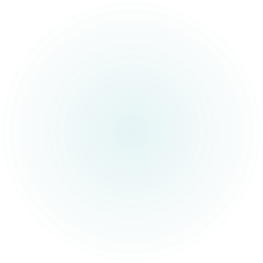 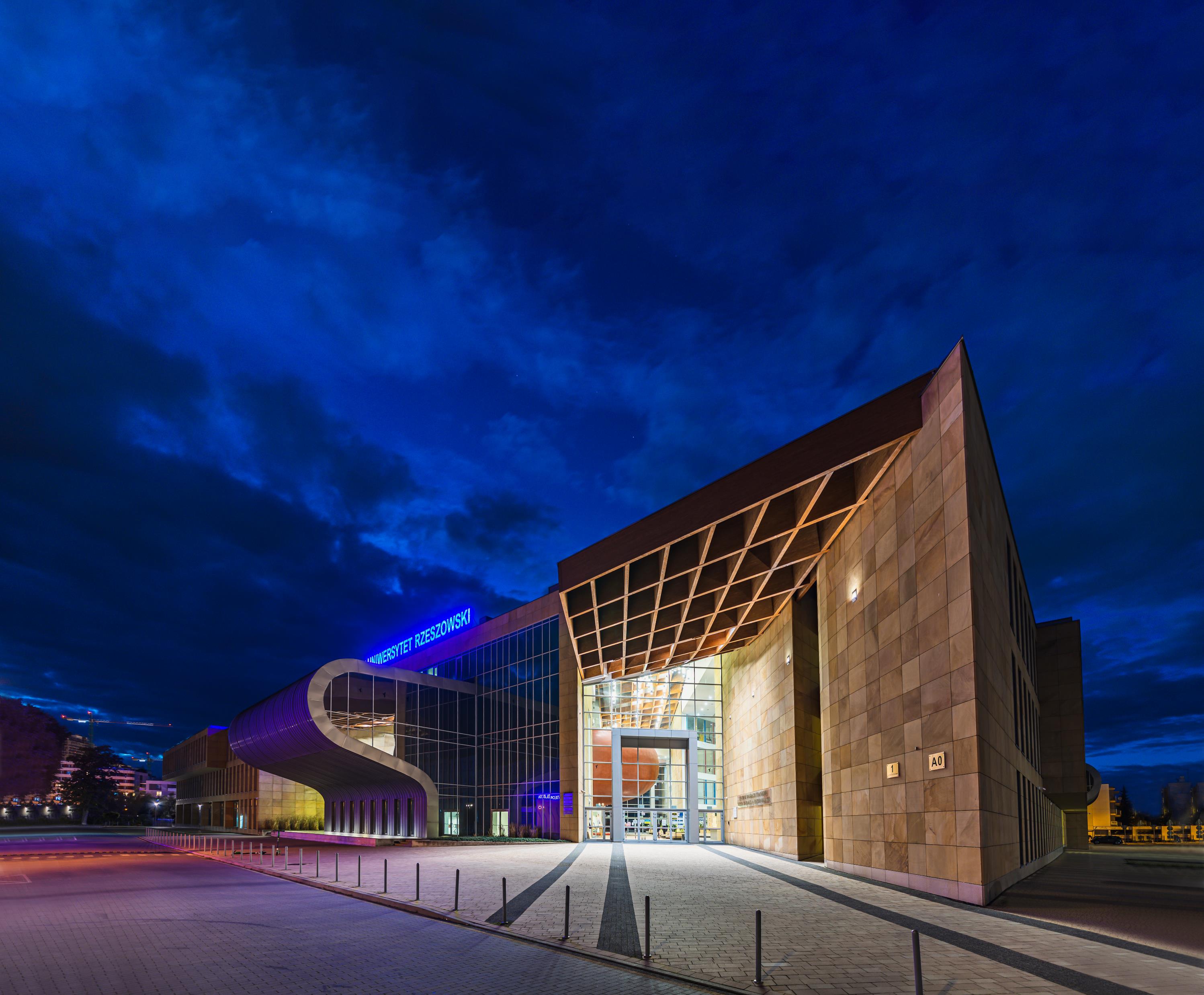 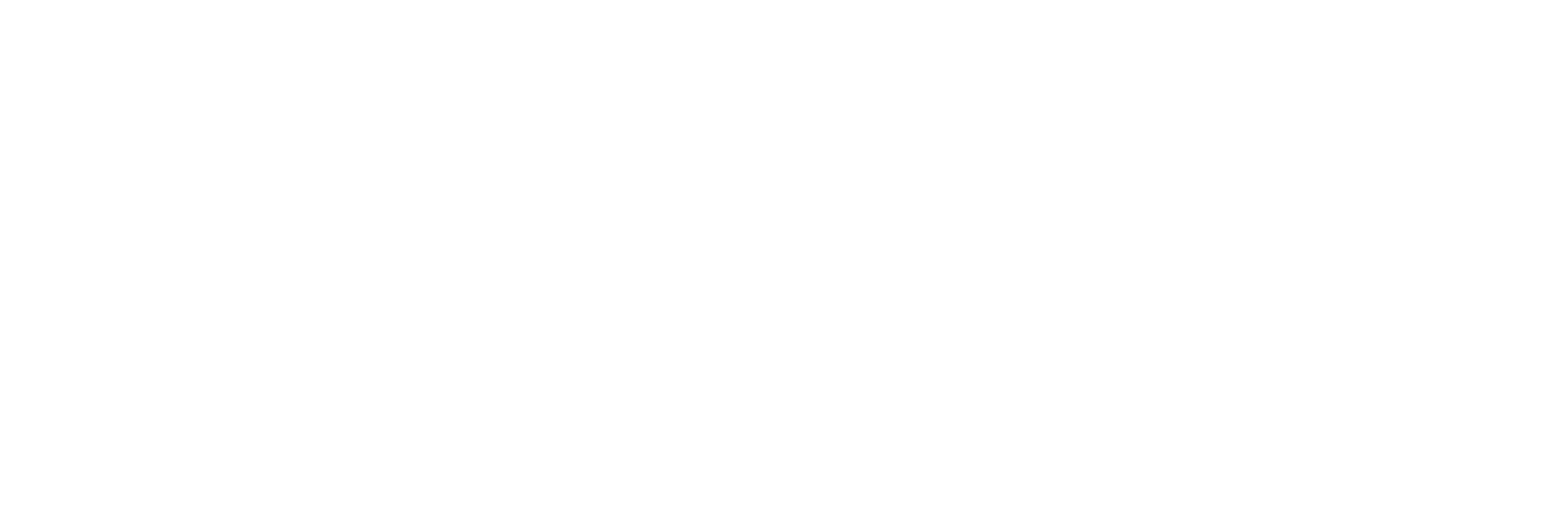 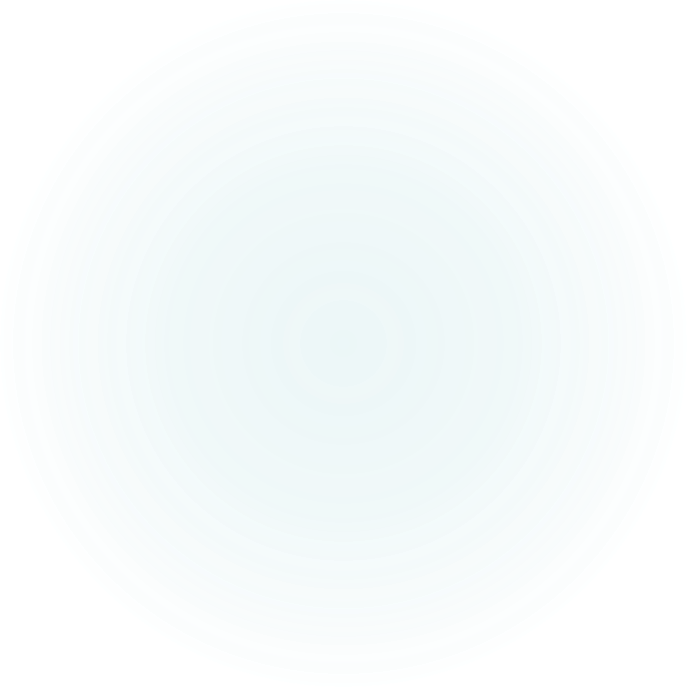 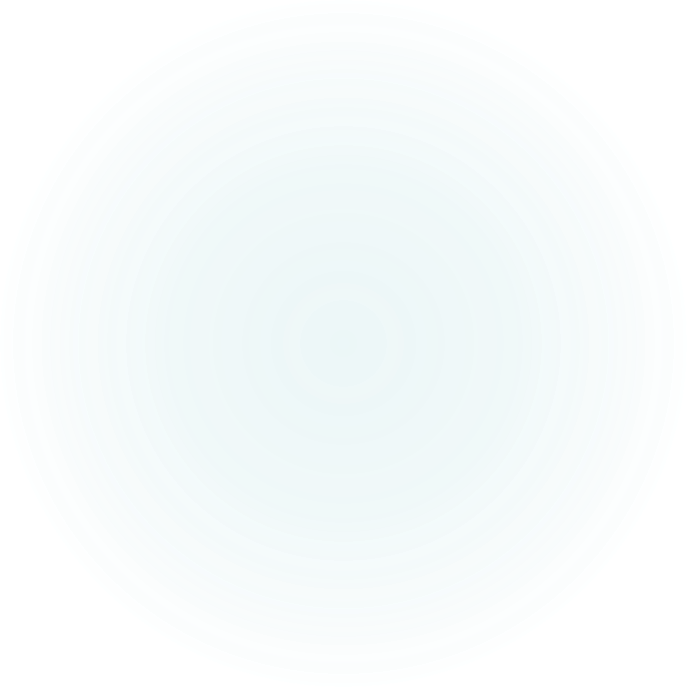 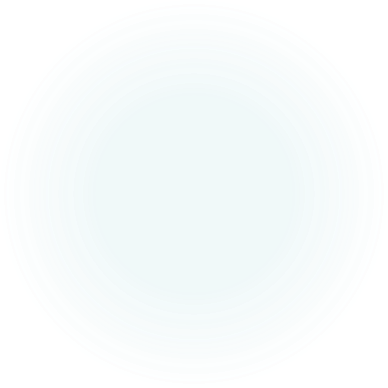 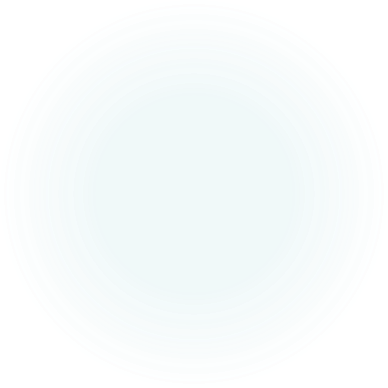 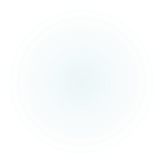 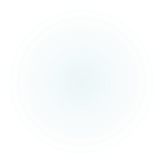 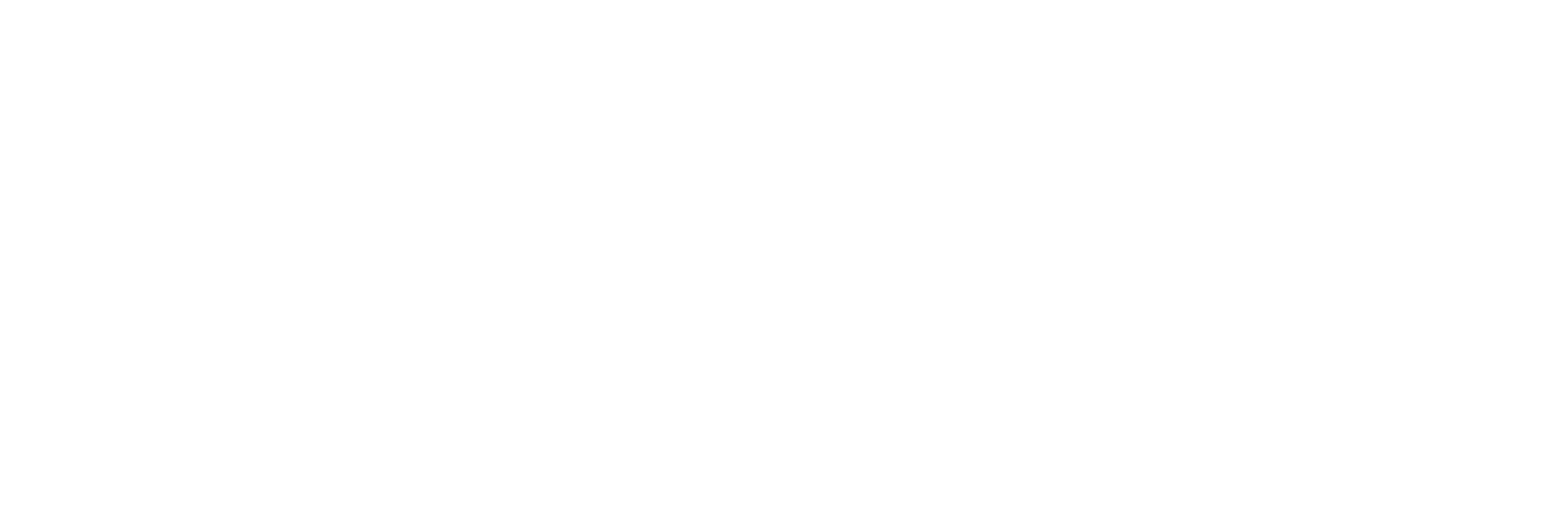 COLLEGE AUTHORITIES
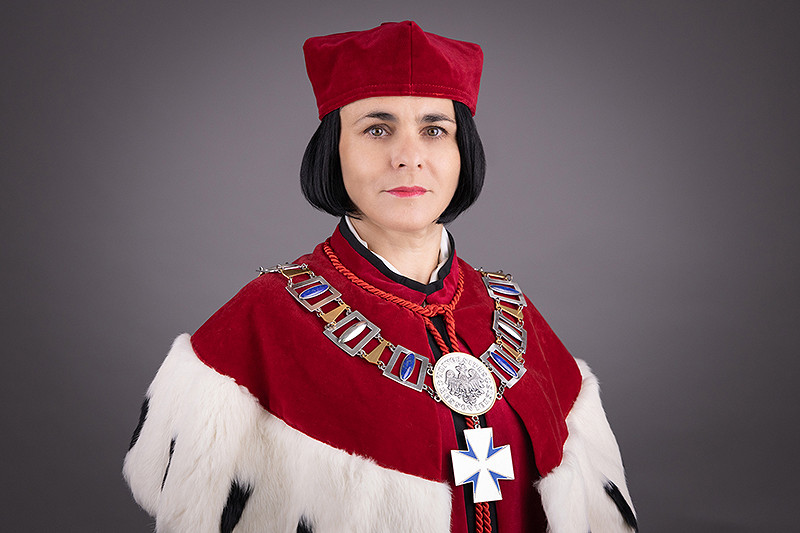 Vice-Rector for the College of Natural Sciences
Idalia Kasprzyk, PhD, DSc, ProfTit
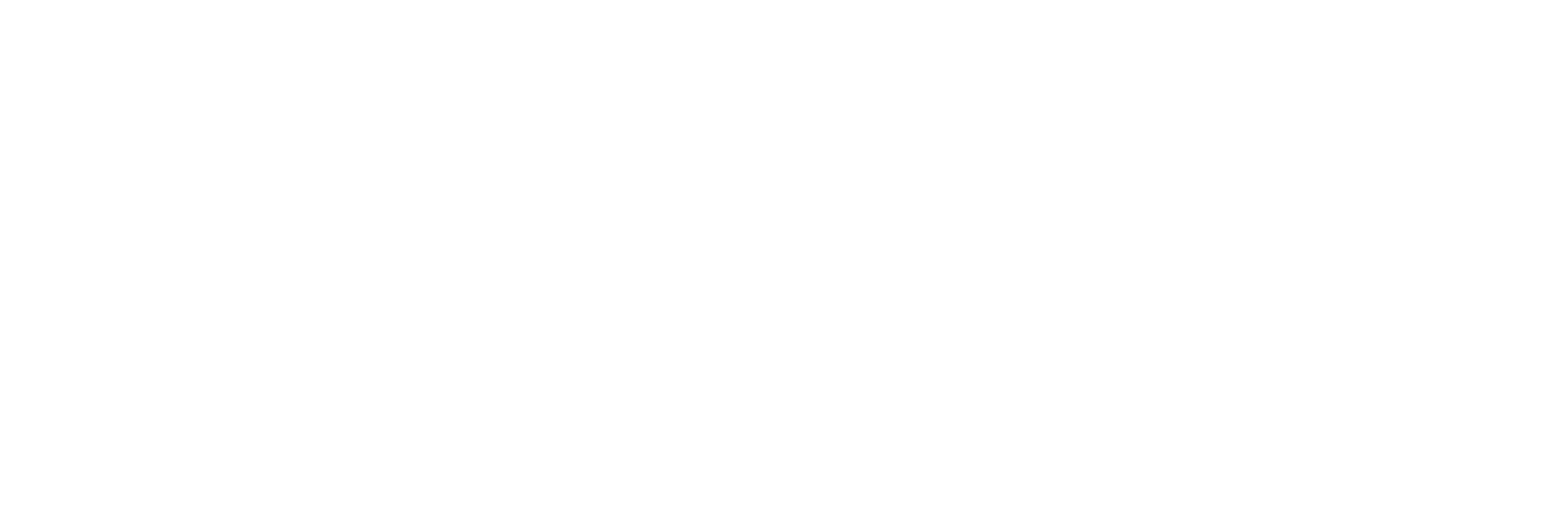 COLLEGE AUTHORITIES
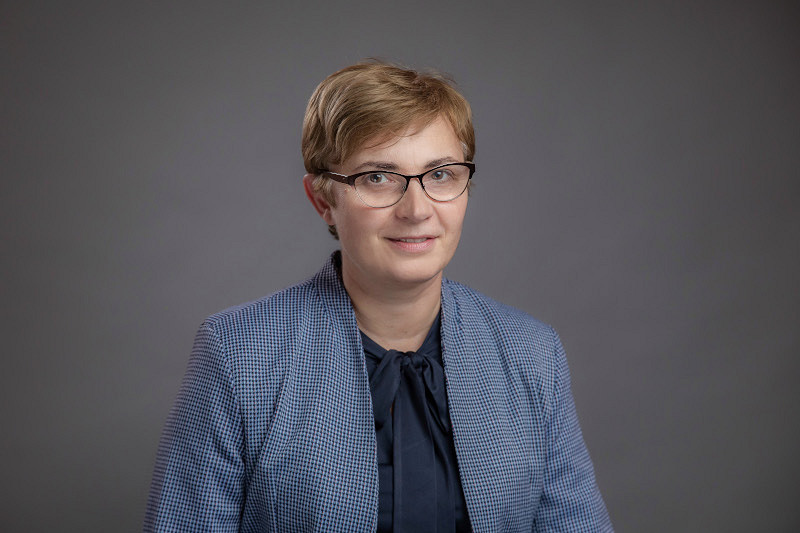 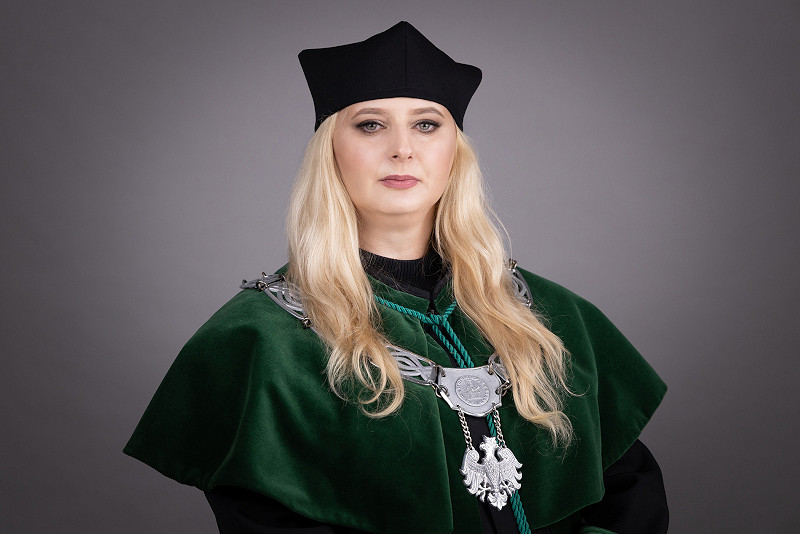 Vice-dean
Anna Szpila, PhD
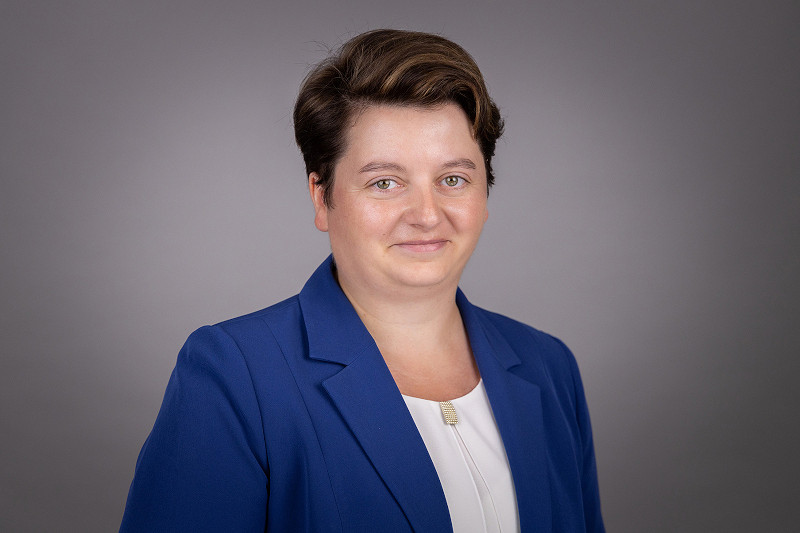 Vice-dean
Karolina Pycia, BEng, PhD
Dean
Marta Łuszczak, PhD, DSc
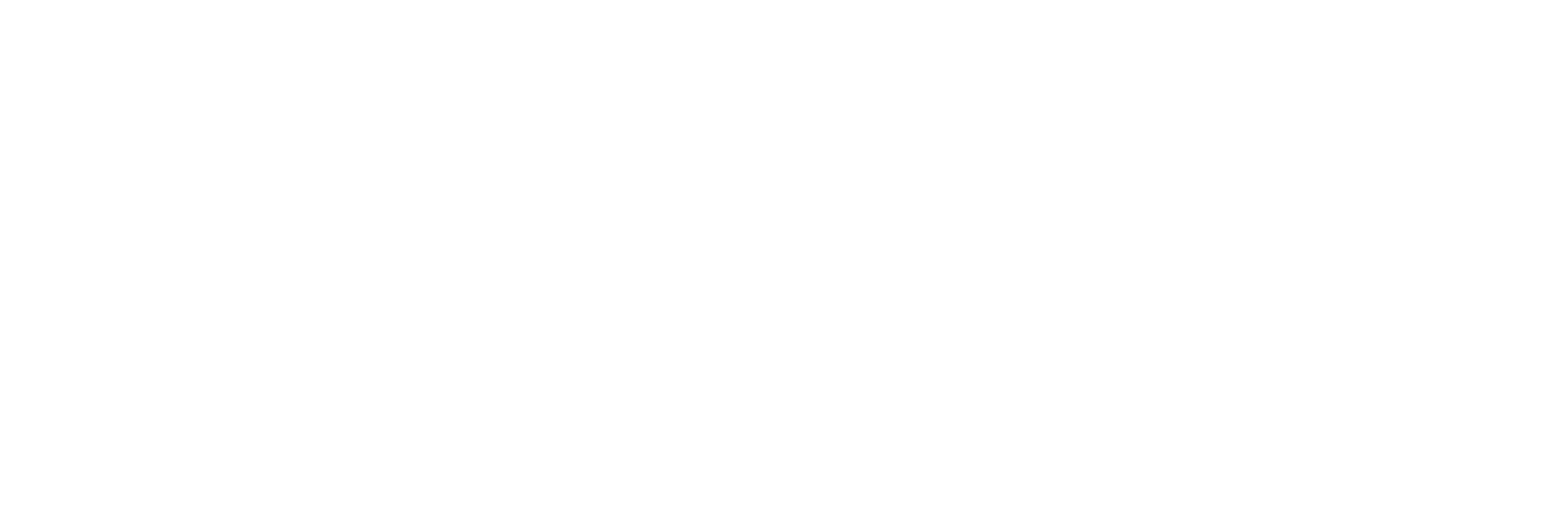 ABOUT THE COLLEGE
There are 8 institutes in the college
The College of Natural Sciences was created from the merger of 
the Faculty of Biotechnology, the Faculty of Biology and Agriculture and the Faculty of Mathematics and Natural Sciences
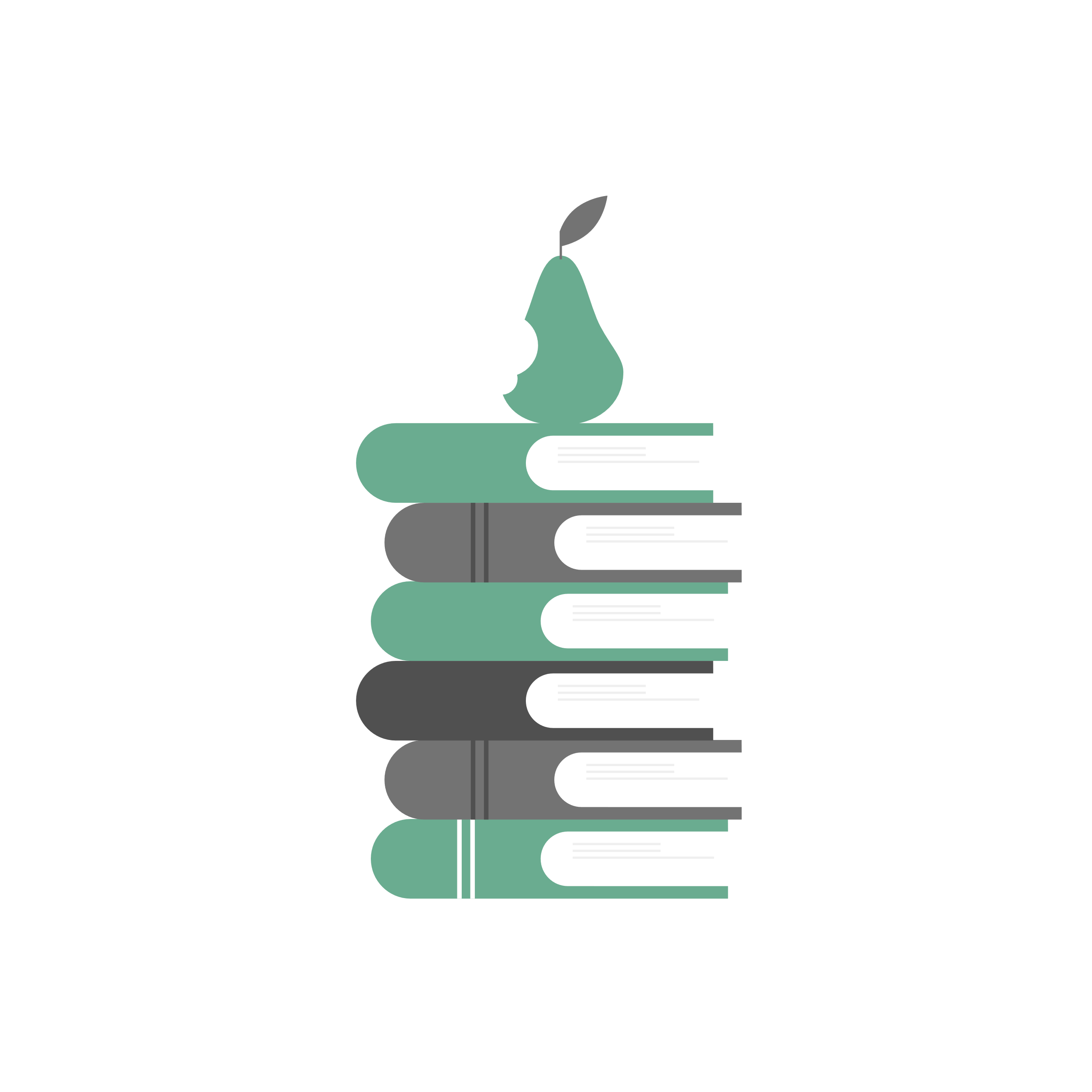 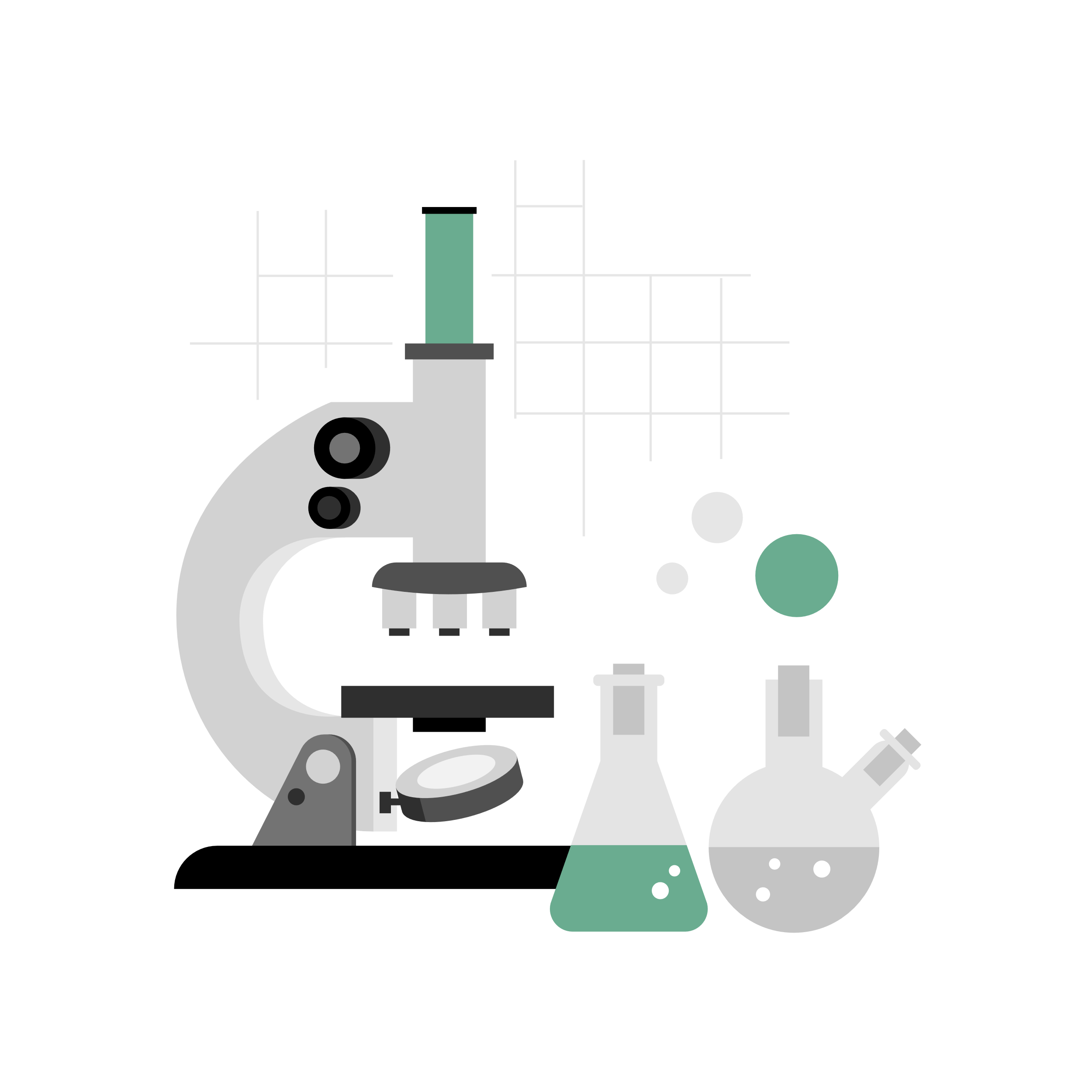 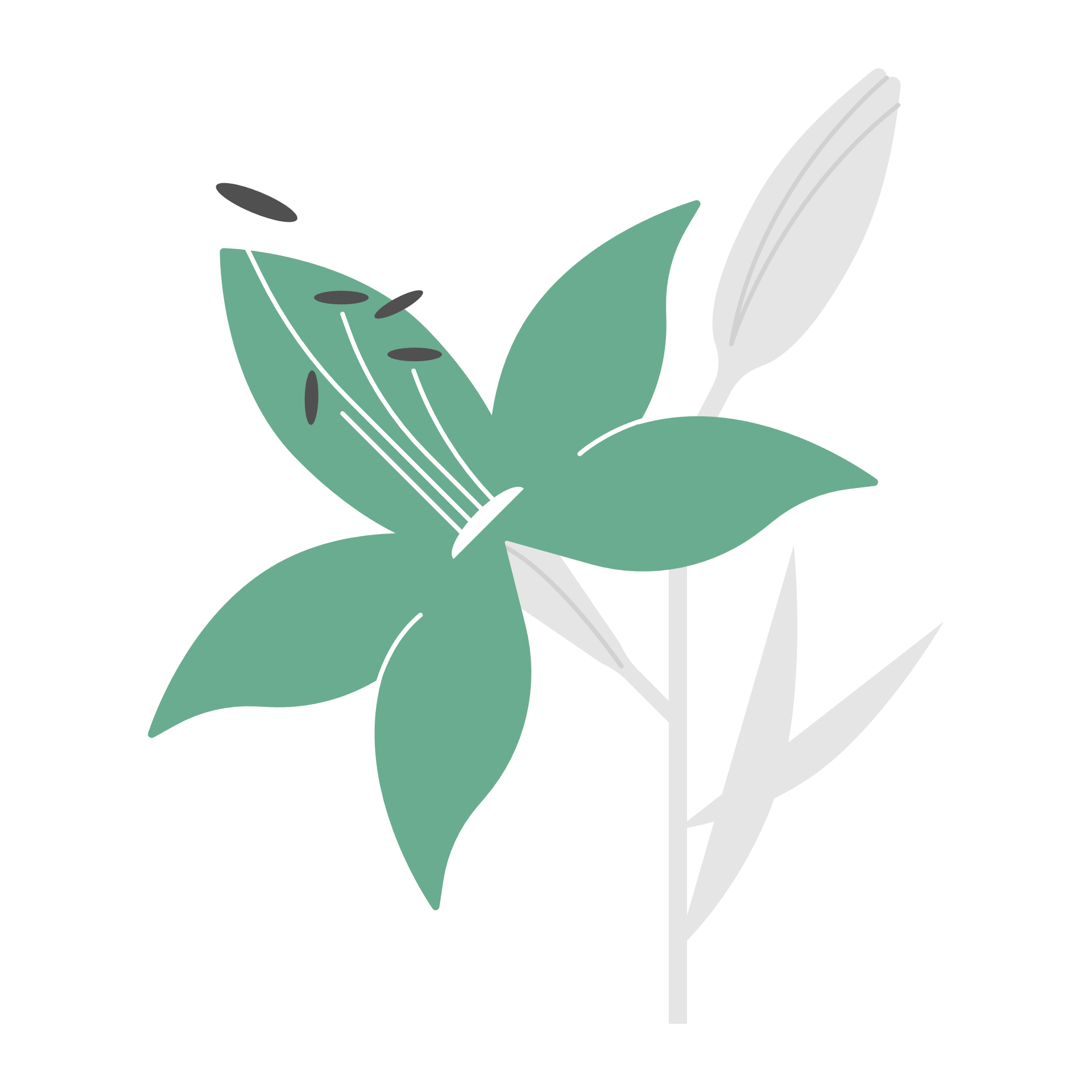 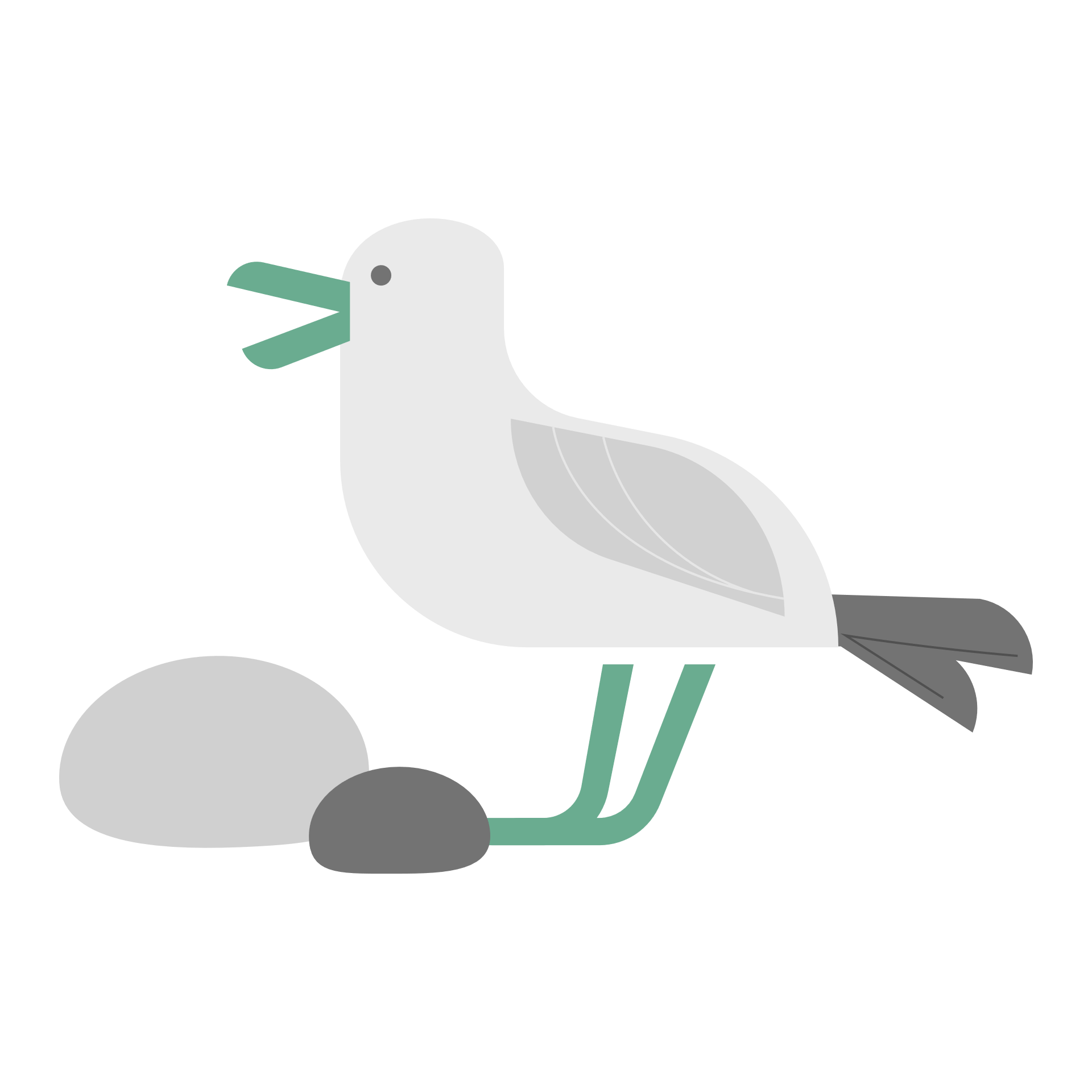 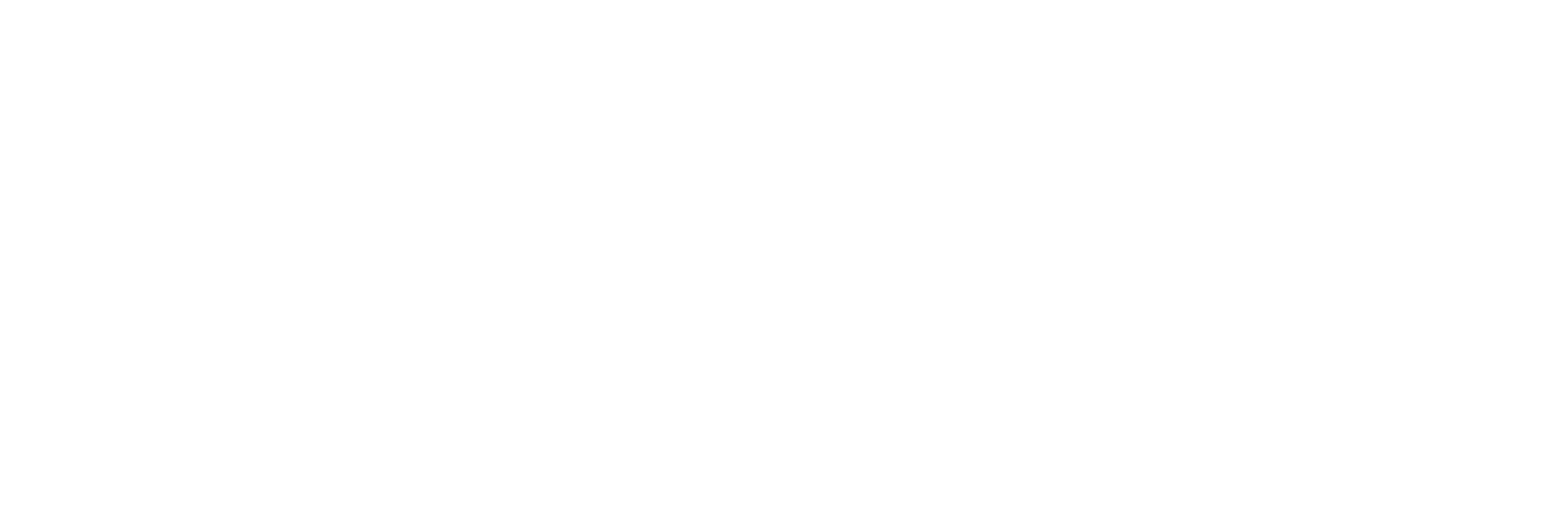 FIELDS OF STUDY
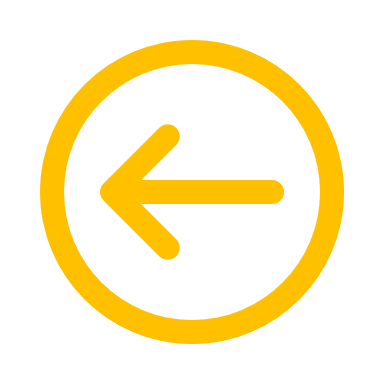 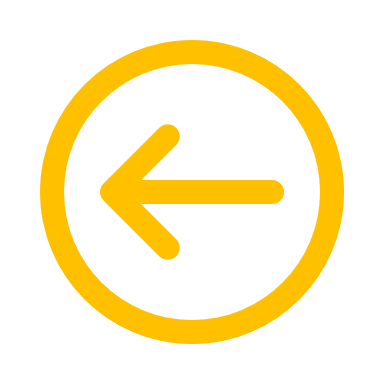 CAMPUS ZALESIE
agroforestry
landscape architecture
biology
logistics in the agri-food sector
environmental protection
renewable energy sources and waste management
agriculture
food technology and human nutrition
CAMPUS REJTANA

biotechnology
physics
information technology
information and econometrics
materials engineering
mathematics
mechatronics
diagnostic systems in medicine
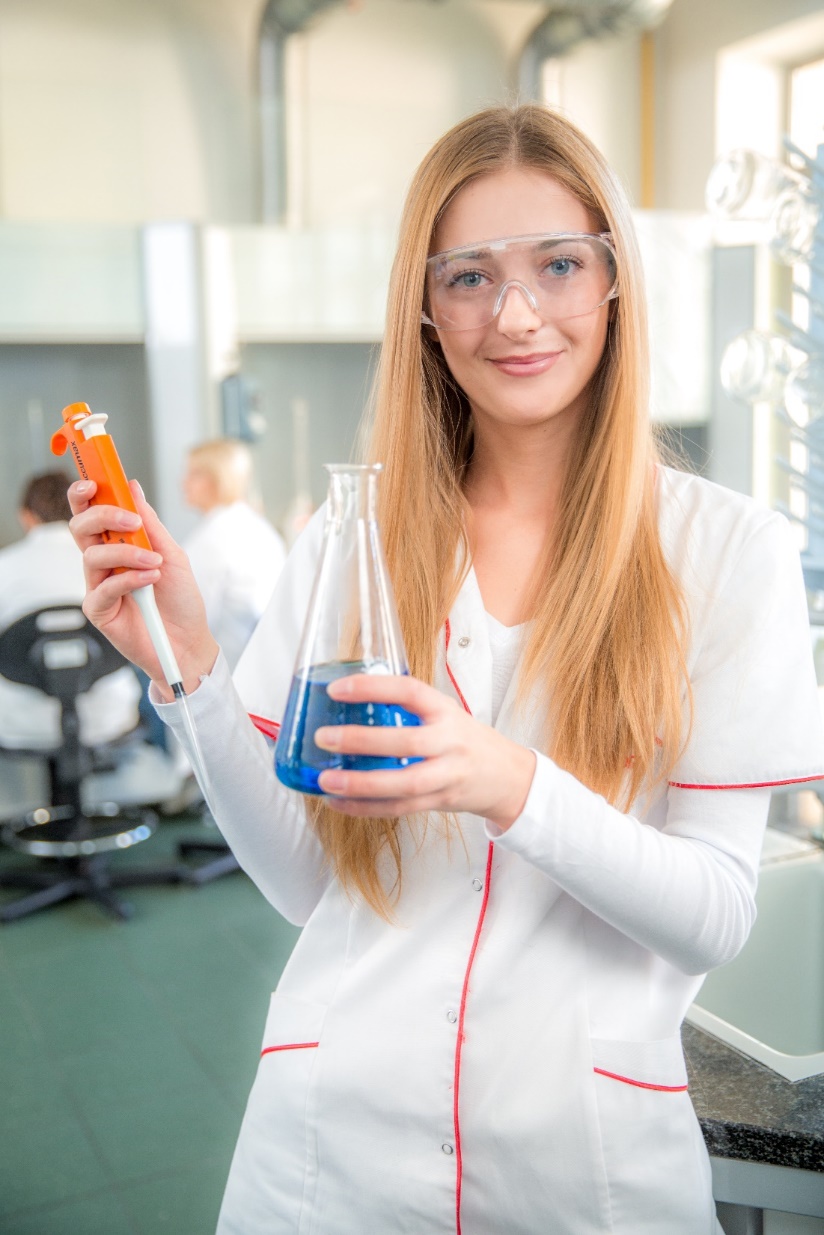 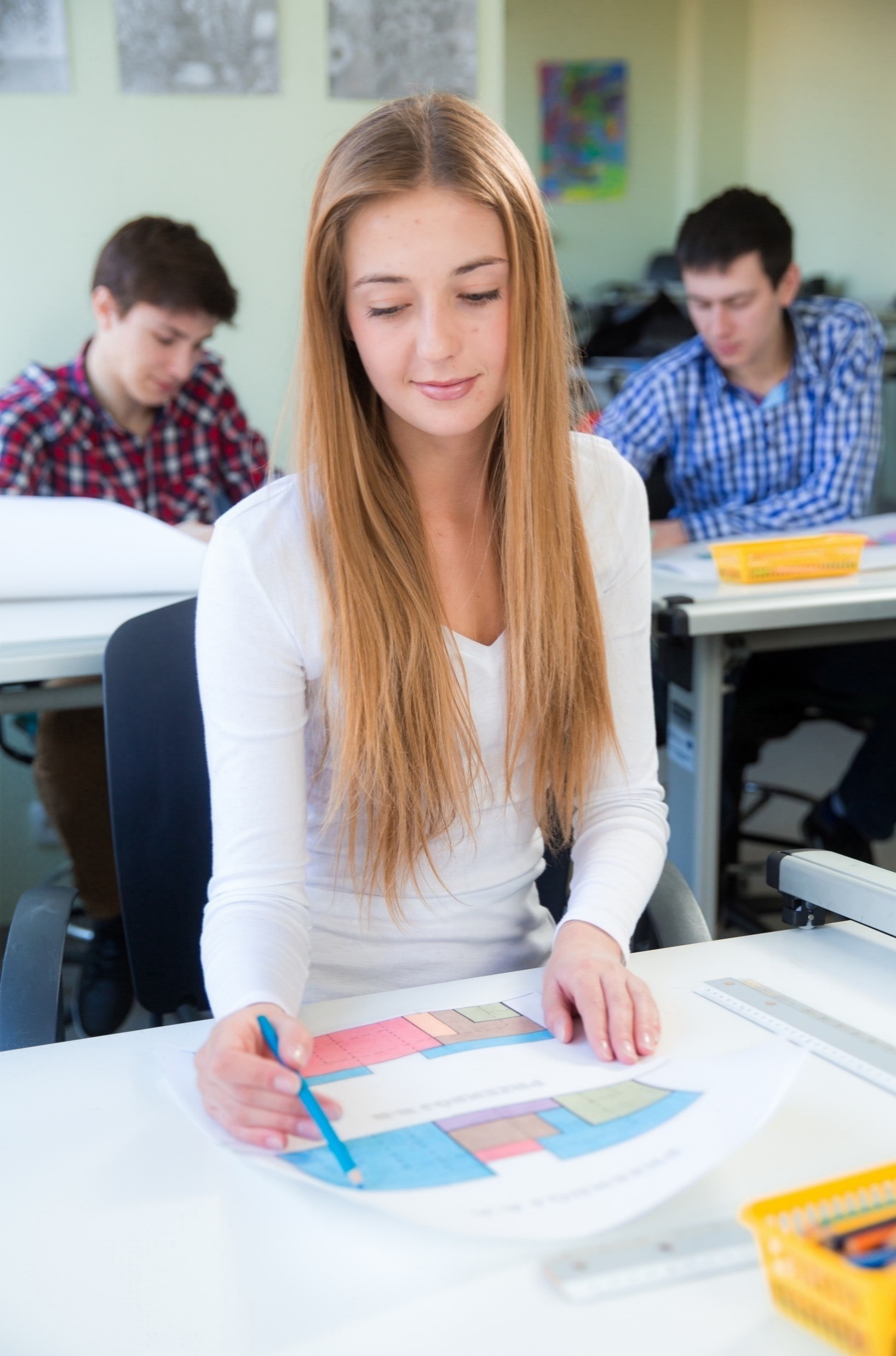 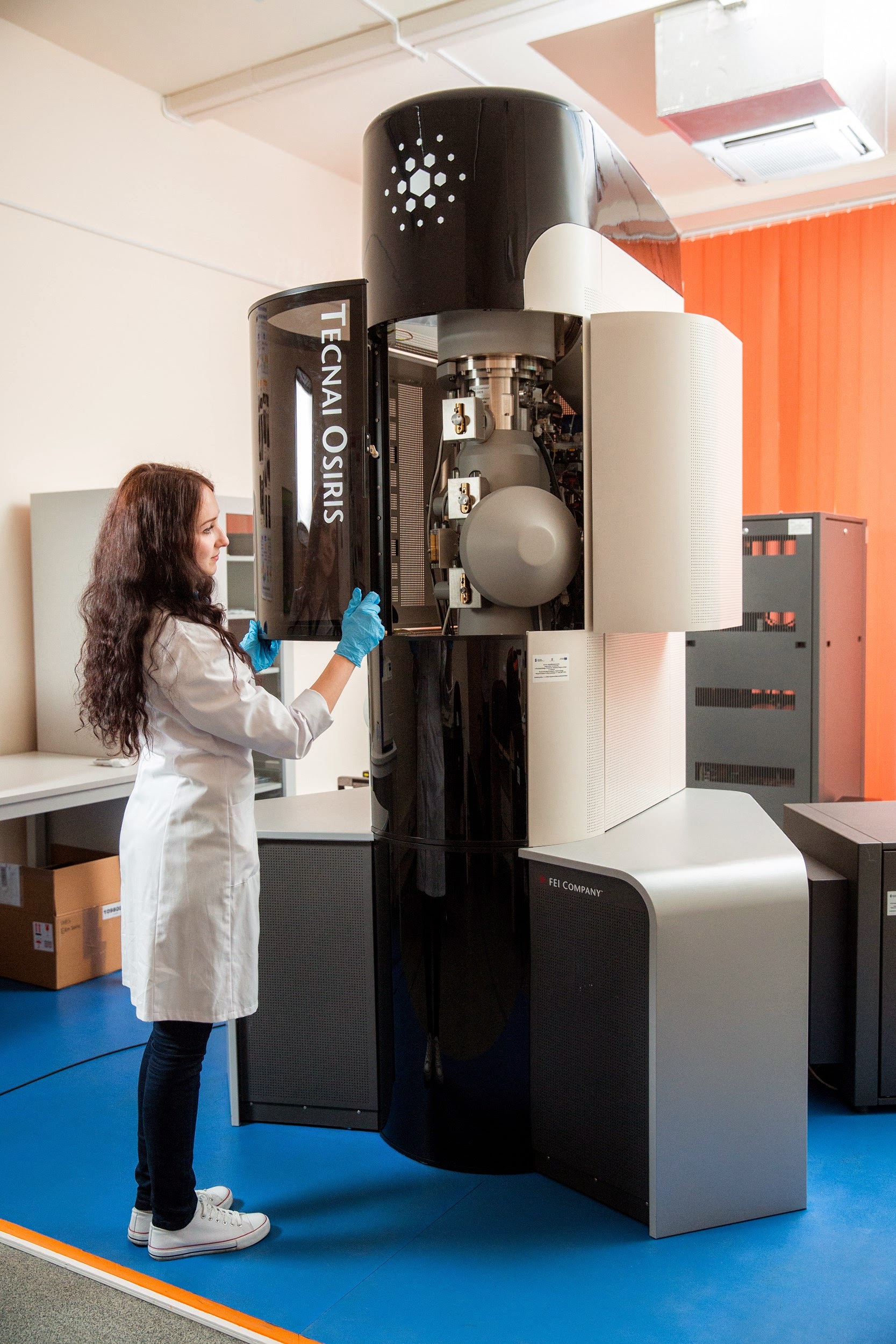 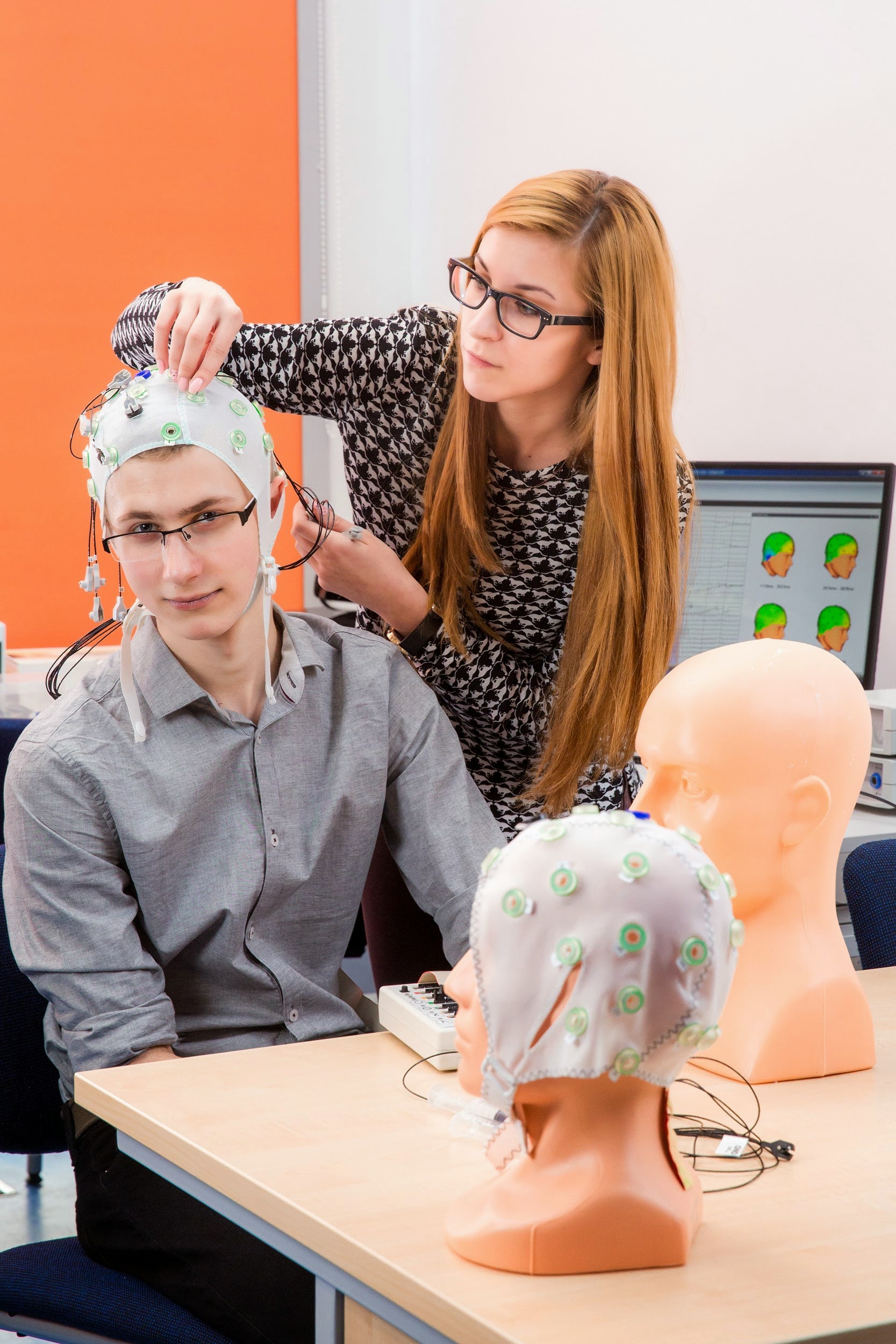 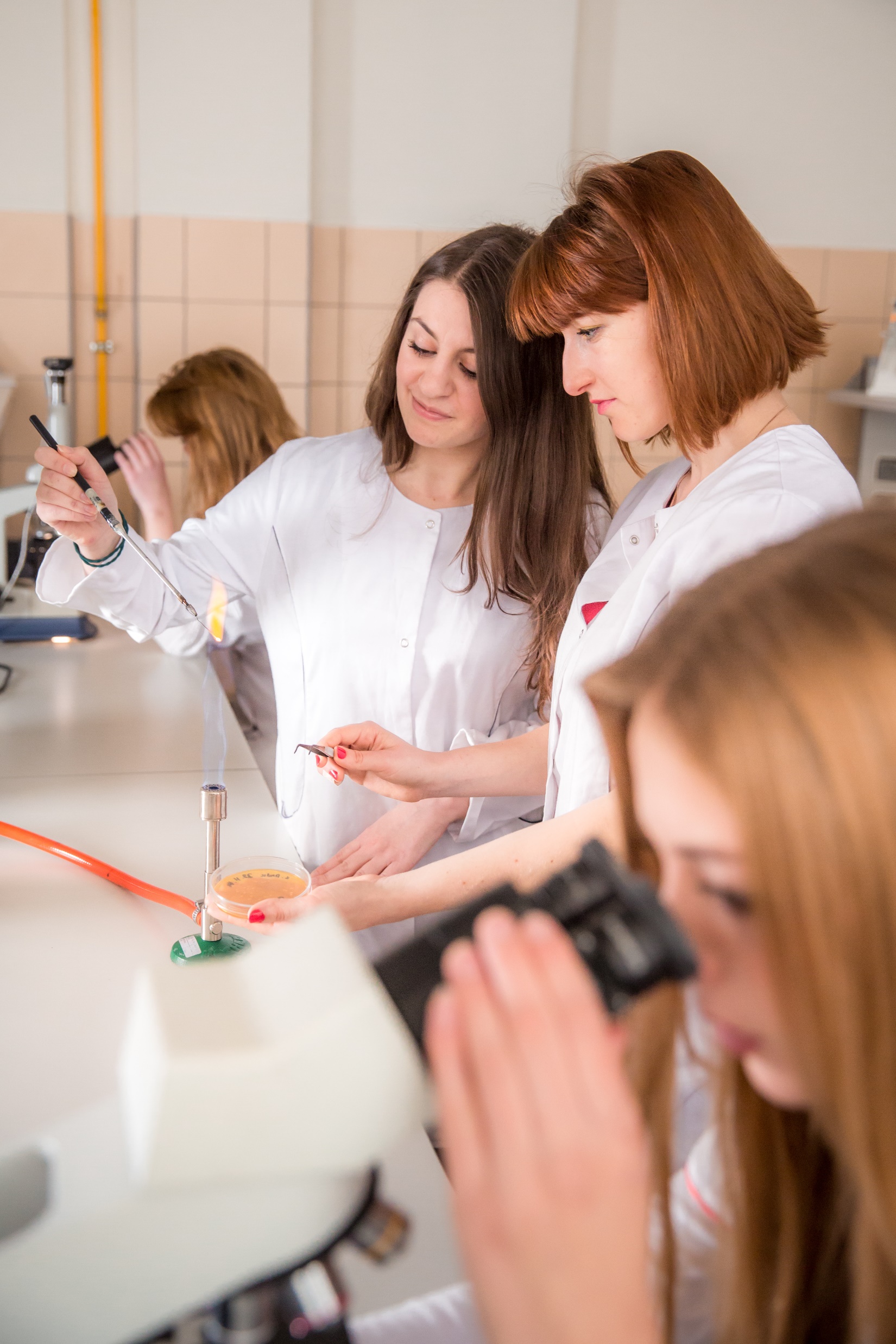 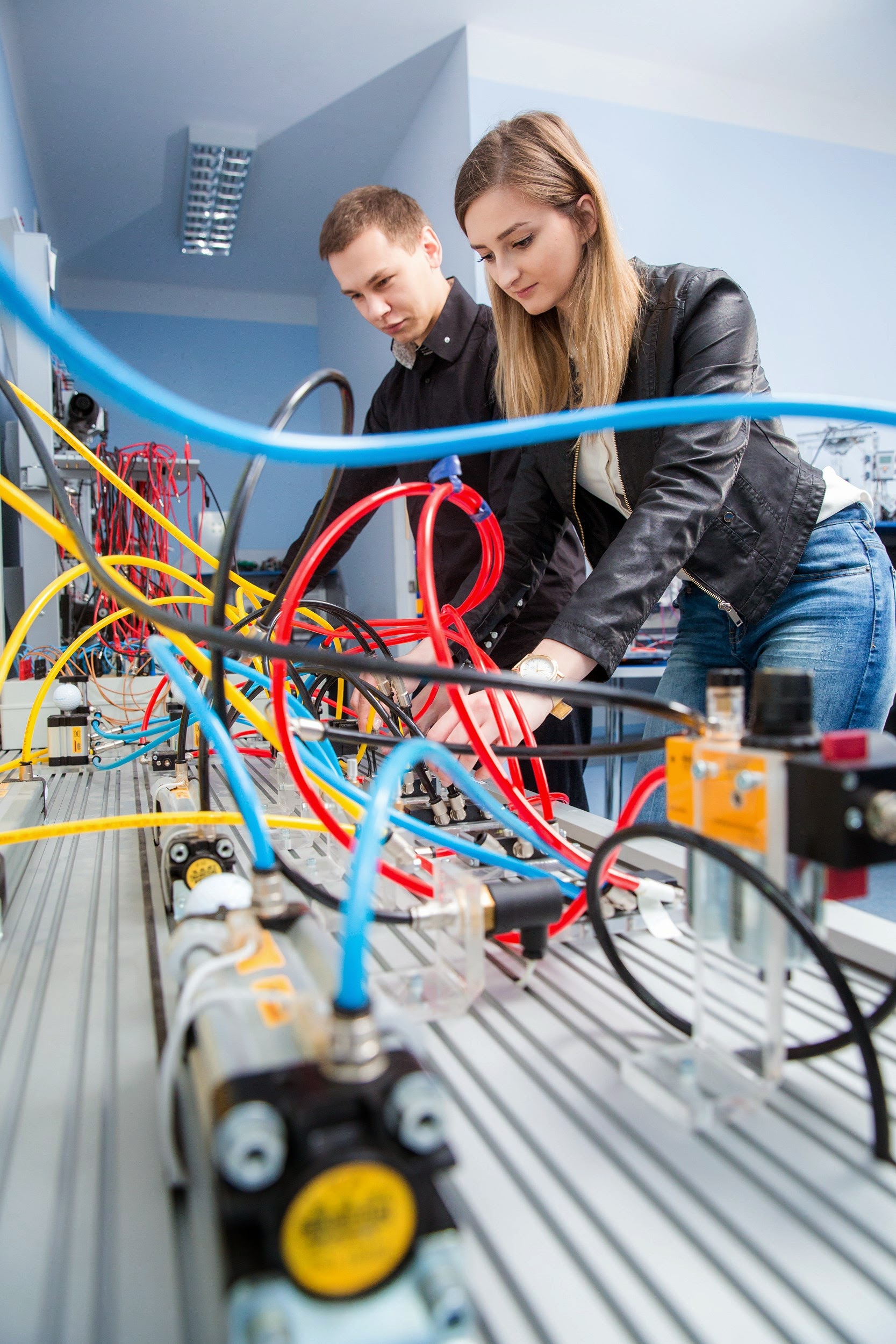 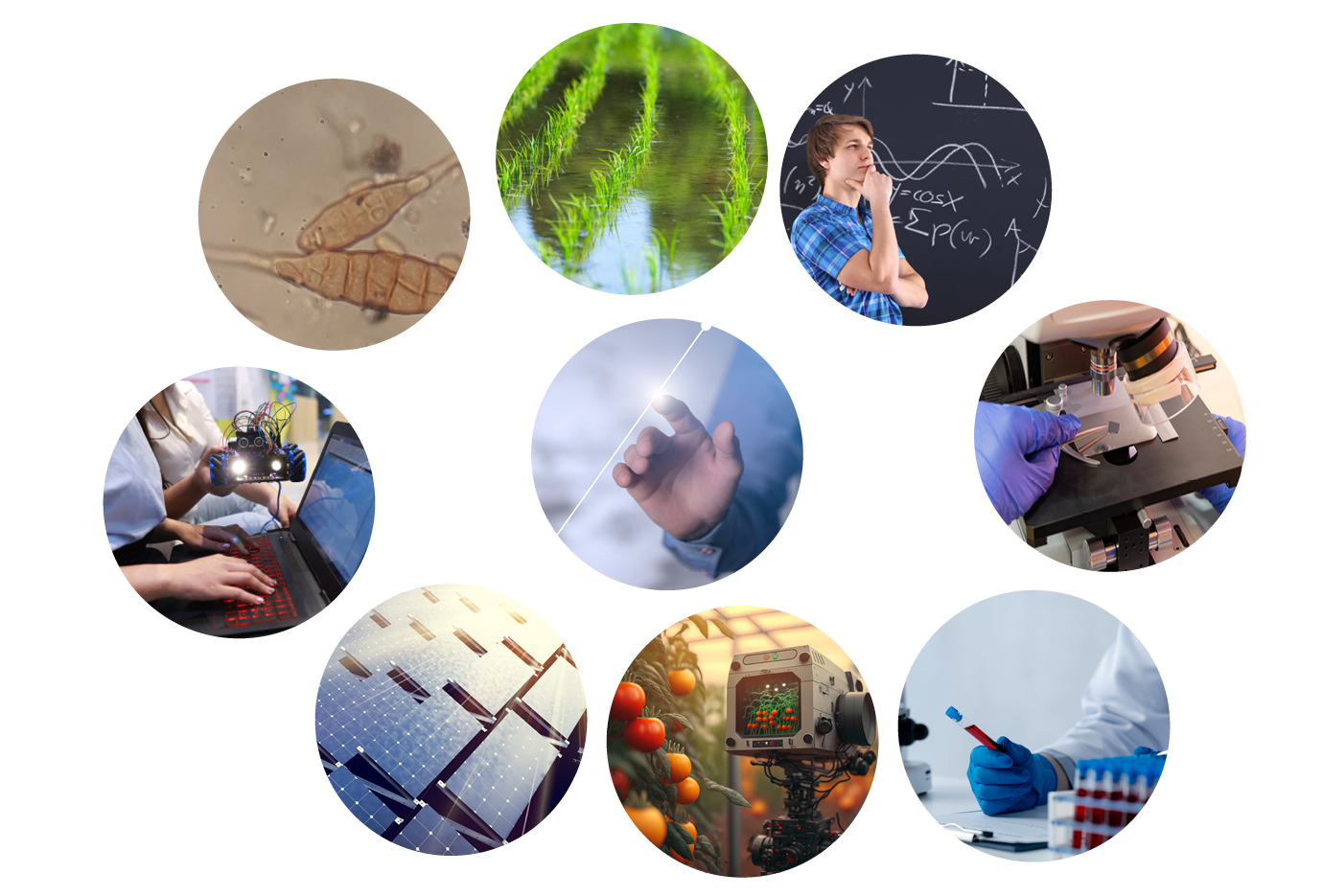 Agriculture and horticulture
Matematyka
Mathematics
Biological sciences
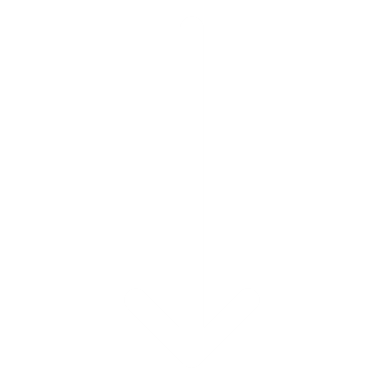 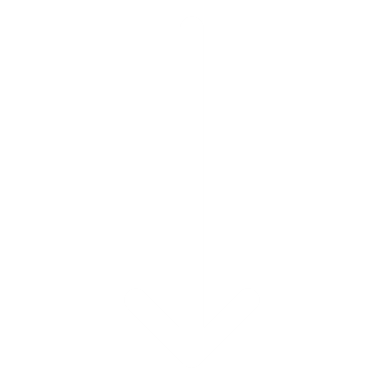 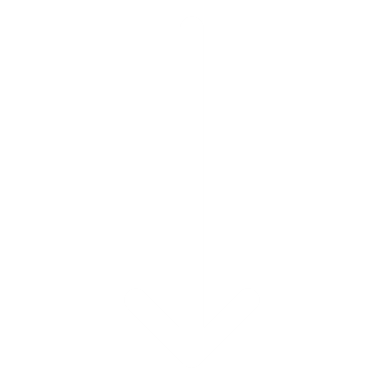 Materials engineering
IT 
and Telecommunication
SCOPE OF OUR RESEARCH
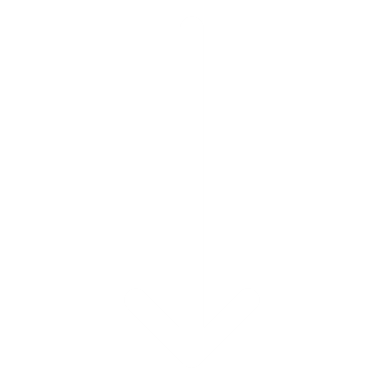 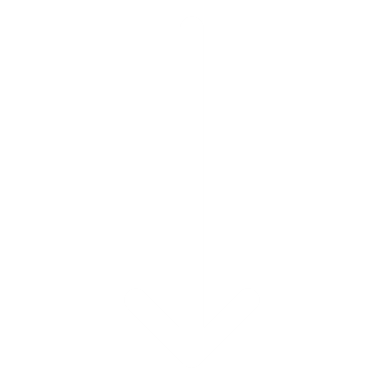 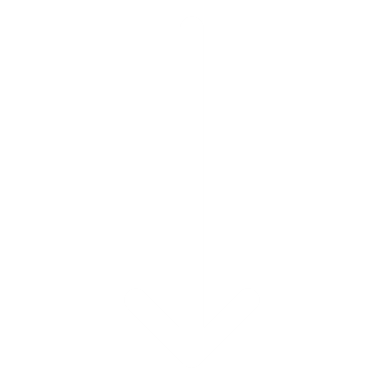 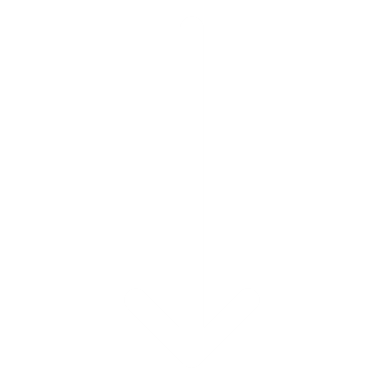 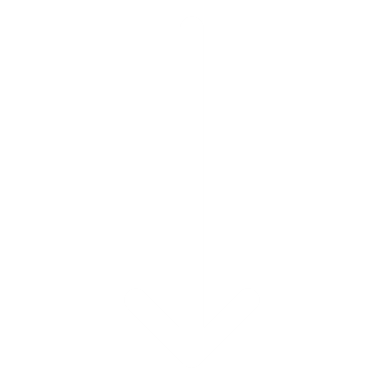 Biotechnology
Physical sciences
Food and Nutrition 
Technology
| Not only about learning
Night of Biologists - an action popularizing science, addressed to all enthusiasts of biology
Science Exploration Picnic - for bioscience and natural science lovers
„KultURalia” (student festival), „Night of board games”, biegUR (road race), concerts, events in Klub Pod Palma. 
Physical education classes within the sports and recreational sections (including volleyball, basketball, football, swimming, cycling, table tennis, rugby, climbing, sports bridge, chess), participation in the Polish Academic Championships, recreational activities, including: canoeing, tennis, table tennis, climbing, horse riding, survival, physical preparation for uniformed services 
Modern sports facilities (hall at Zalesie Campus) 
Cultural and Educational Study enabling the acquisition and improvement of dance skills, vocal skills, or improvement of instrumental and musical skills (including preparation for playing in a band) 
For students with disabilities, the university offers extensive support through the Office for People with disabilities (BON)
Erasmus+ - the possibility of going for a semester as part of international academic exchange to one of about 80 universities in the world, participation in an international summer school under the CEEPUS program
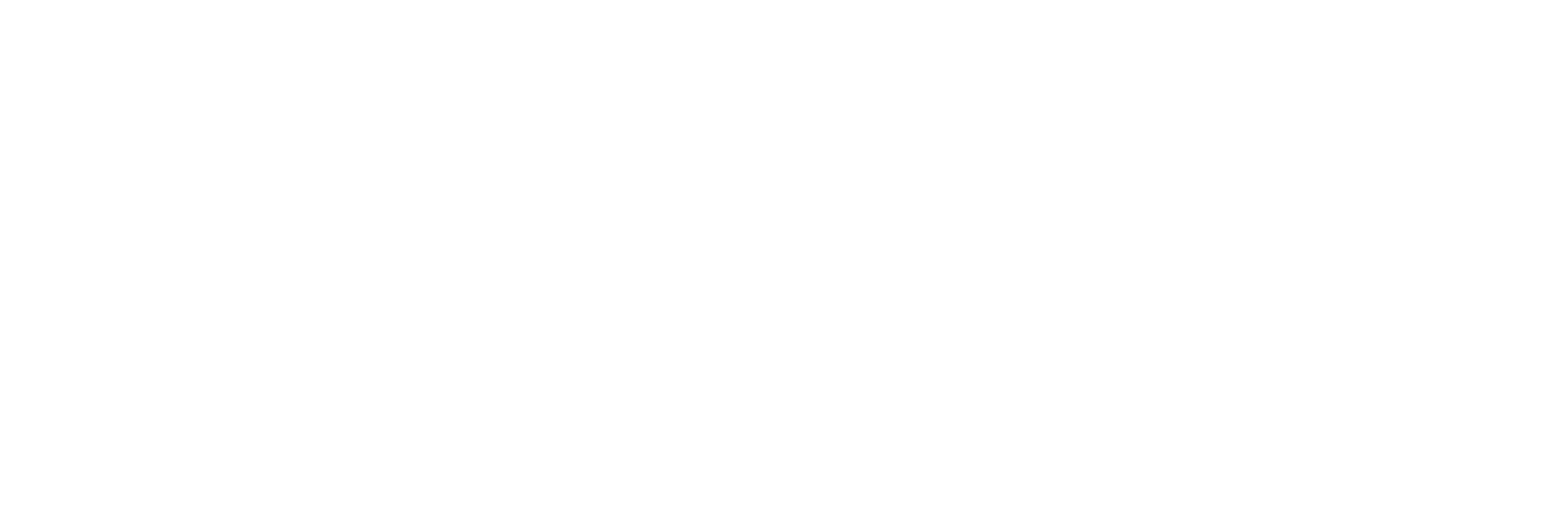 SEAT
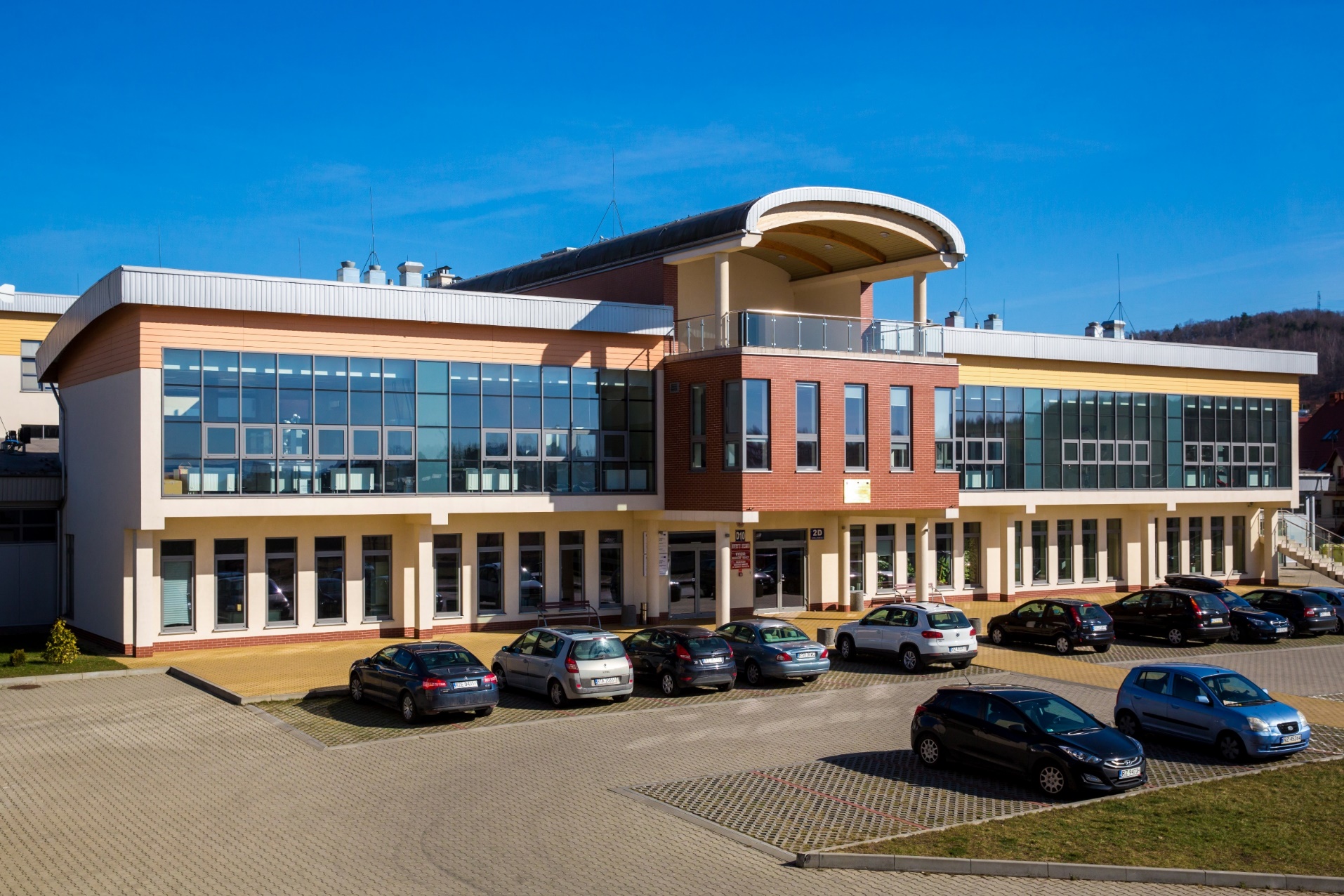 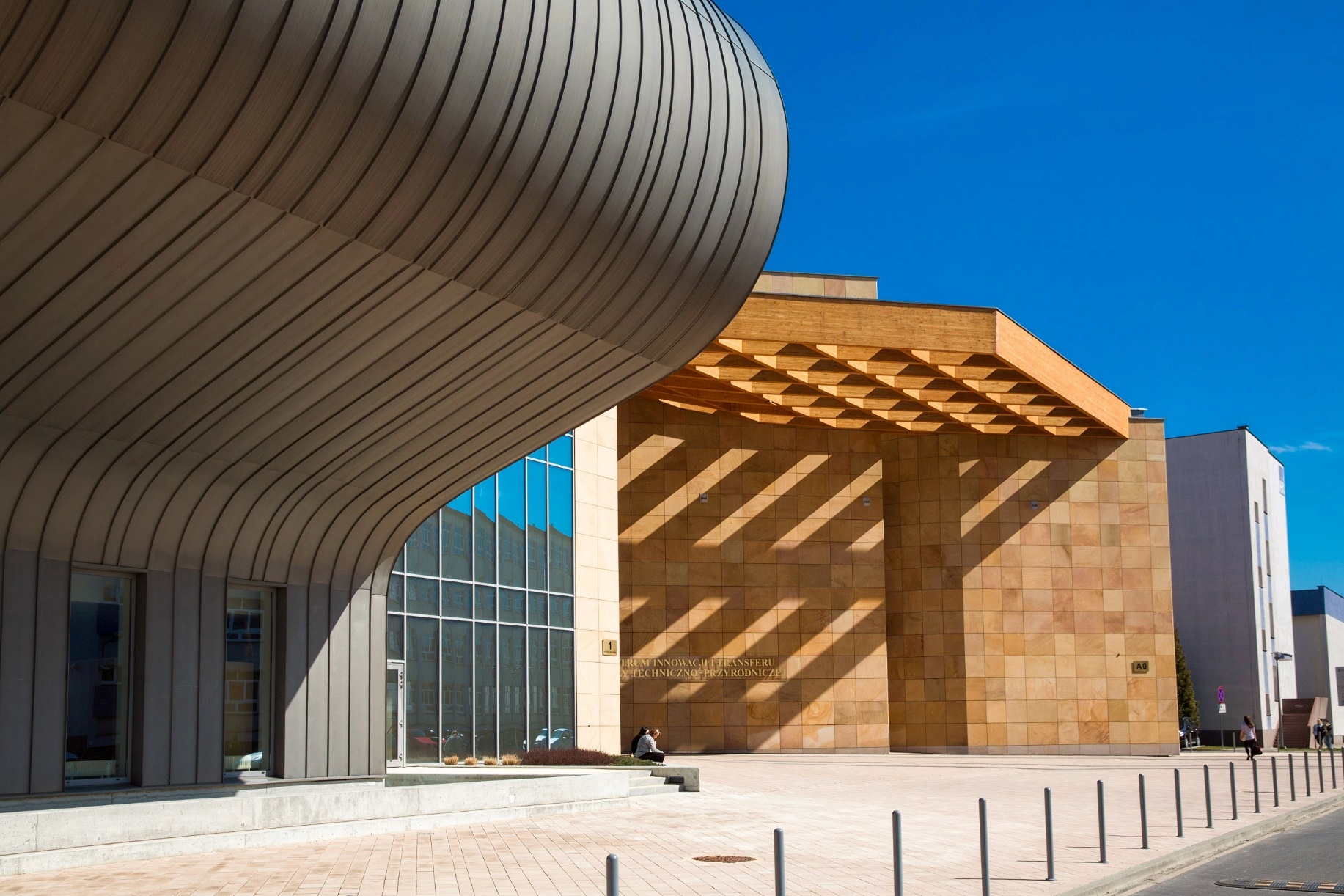 Campus Rejtana
Campus Zalesie
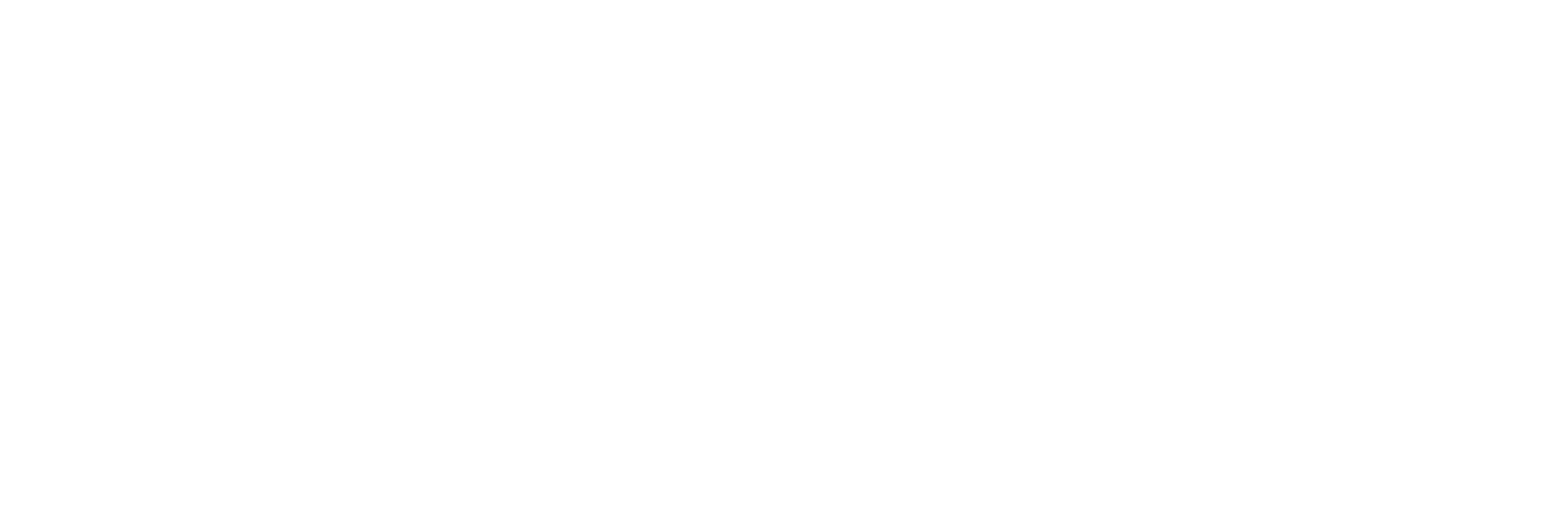 | Thank you for your attention!